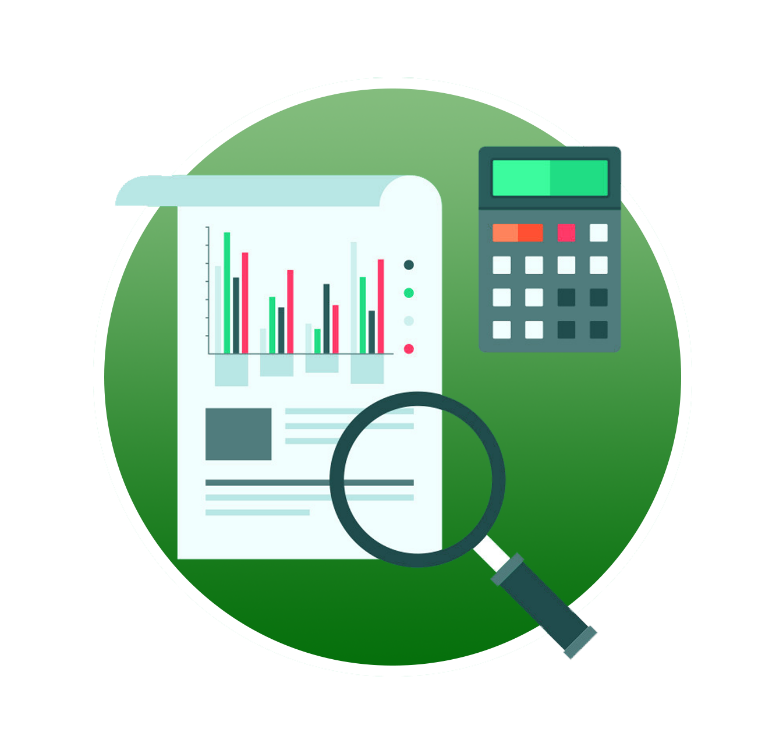 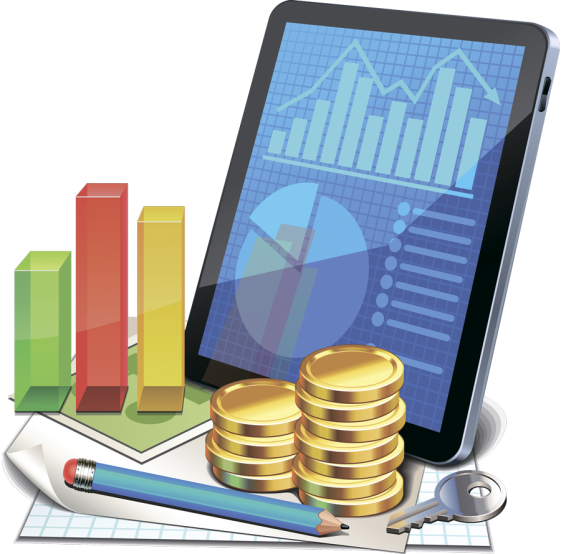 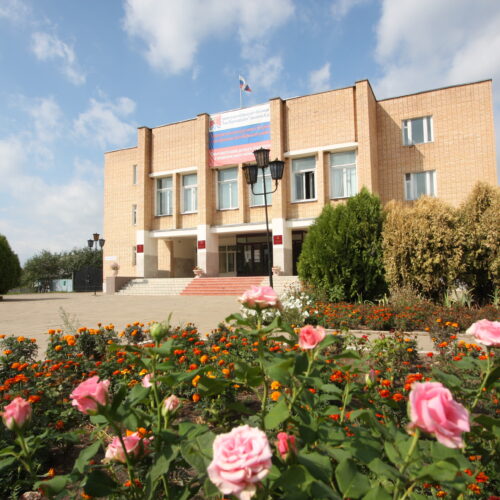 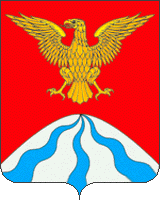 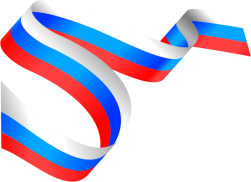 БЮДЖЕТ   
ДЛЯ  ГРАЖДАН
к решению
 «О бюджете муниципального образования  «Холм-Жирковский район» 
Смоленской области 
на 2024 год  и на плановый период
 2025 и 2026 годов» от 22.12.2023 №55
(в редакции решения от 27.05.2024 № 28)
БЮДЖЕТ   ДЛЯ     ГРАЖДАН  2024
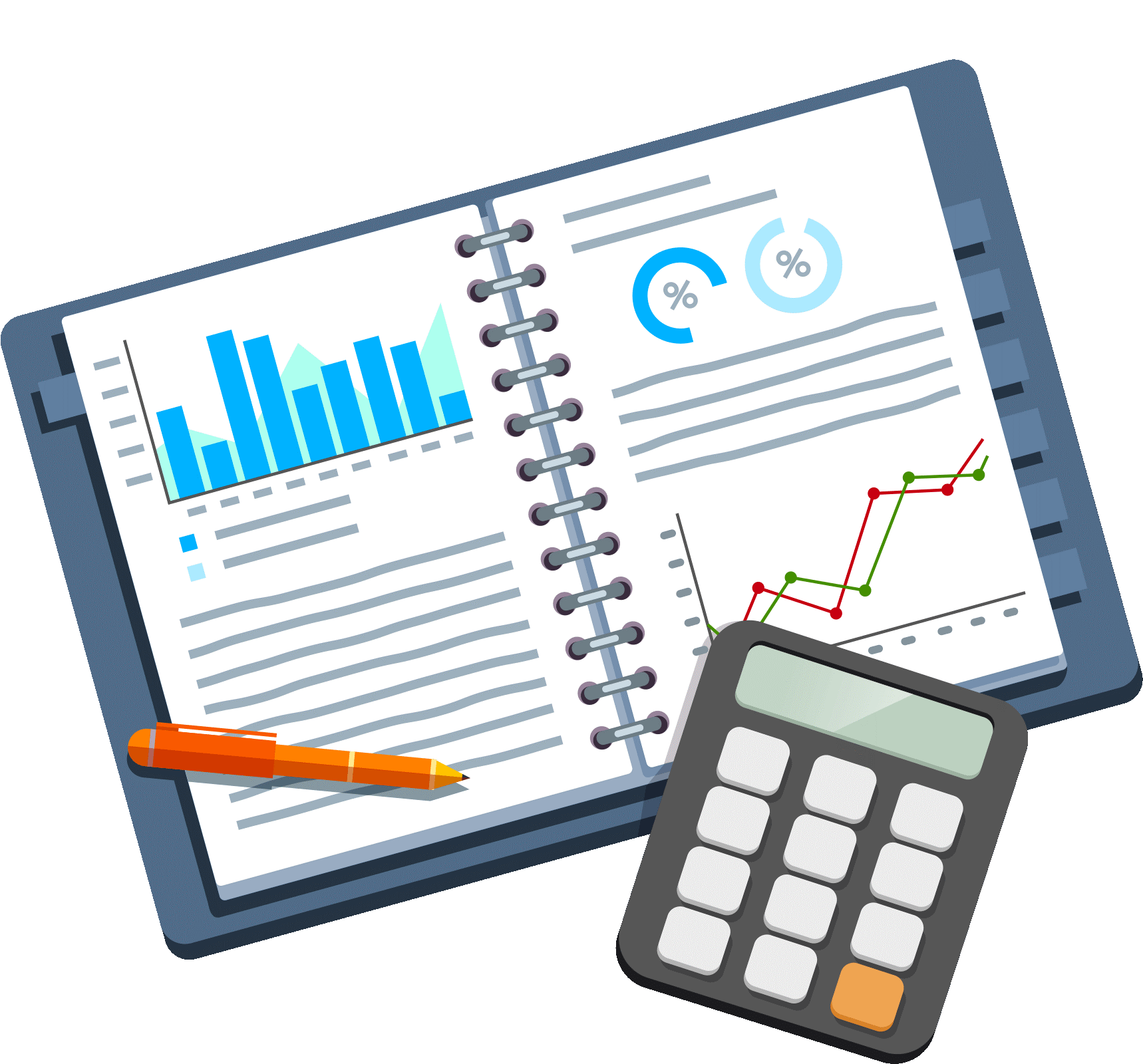 ОБЩИЕ   ПОЛОЖЕНИЯ
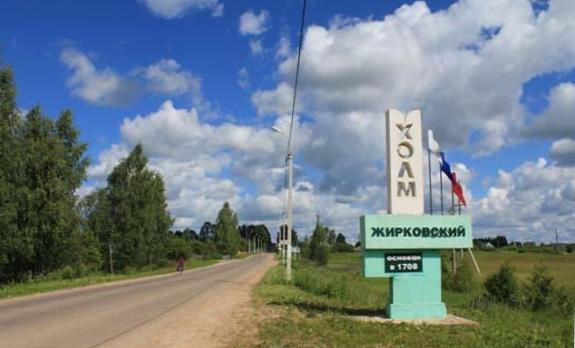 ВНЕСЕНЫ  ИЗМЕНЕНИЯ!
«Данная брошюра «Бюджет для граждан» познакомит с основными параметрами бюджета муниципального образования «Холм-Жирковский район» Смоленской области на 2024 год и на плановый период 2025 и 2026 годов закрепленными  решением Холм-Жирковского районного Совета депутатов от 27.05.2024 №28.
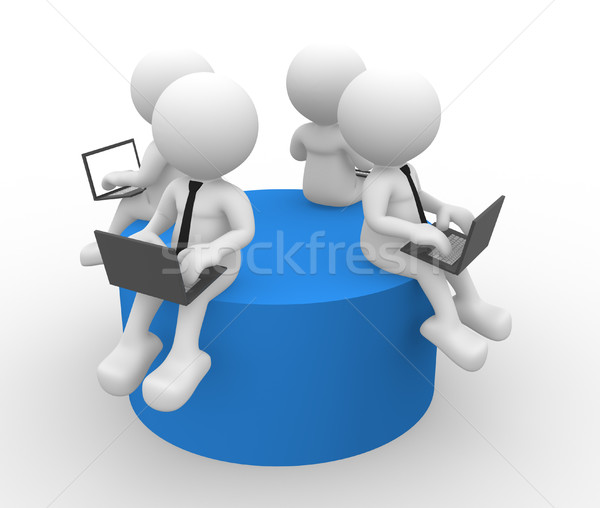 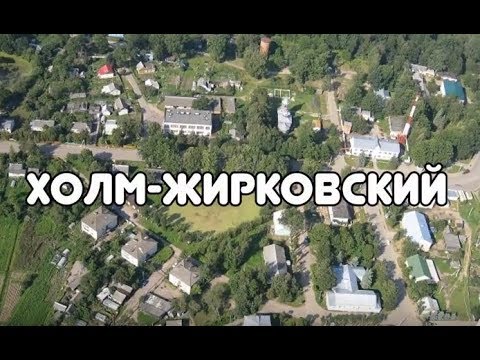 БЮДЖЕТ   ДЛЯ     ГРАЖДАН  2024
ПОНЯТИЕ    БЮДЖЕТА   ДЛЯ  ГРАЖДАН
Бюджет играет центральную роль в экономике района и решении различных проблем в его развитии. Внимательное изучение бюджета дает представление о намерениях власти, ее политике, распределении ею финансовых ресурсов. 
	Благодаря анализу бюджета можно установить, как распределяются денежные средства, расходуются ли они по назначению. Контроль за местным бюджетом особенно уместен, если иметь в виду, что он формируется за счет граждан и организаций. Эти средства изымаются в виде налогов, различных сборов и пошлин у физических и юридических лиц для проведения значимой для общества деятельности. 
	Проверка фактического использования бюджетных средств закономерный и обязательный процесс, особенно в условиях недостатка имеющихся резервов. Именно поэтому пришло время для опубликования простого и доступного для каждого гражданина анализа бюджета и бюджетных процессов. 
	И мы надеемся что данная презентация послужит обеспечению 
роста интереса граждан к вопросам использования бюджета. Ведь только 
при наличии у граждан чувства собственной причастности к бюджетному 
процессу и возможности высказать свое мнение можно рассчитывать
 на то, что население будет добросовестно участвовать как в 
формировании бюджета, так и его исполнении.
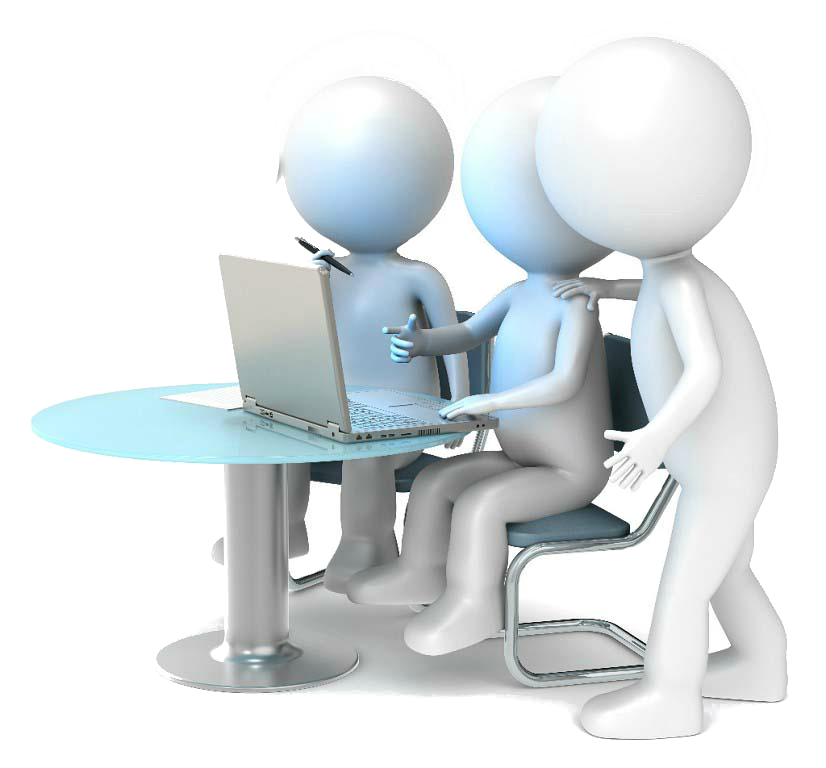 БЮДЖЕТ   ДЛЯ     ГРАЖДАН  2024
КАКИЕ БЫВАЮТ  БЮДЖЕТЫ ?
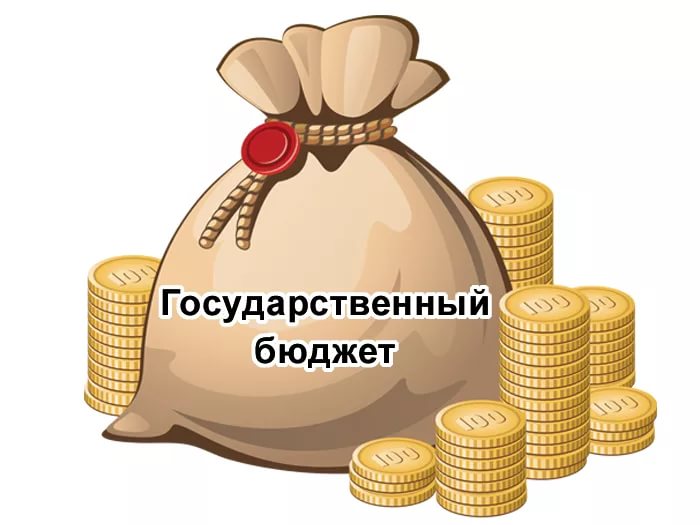 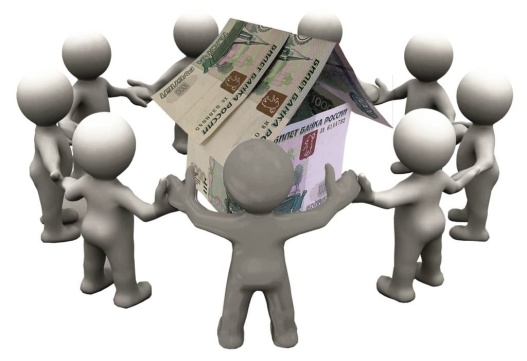 БЮДЖЕТ   ДЛЯ     ГРАЖДАН  2024
ОСНОВНЫЕ  ДОКУМЕНТЫ  ДЛЯ  СОСТАВЛЕНИЯ  ПРОЕКТА  БЮДЖЕТА
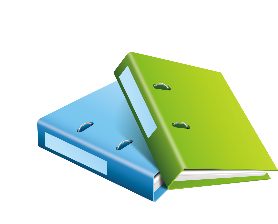 БЮДЖЕТ   МУНИЦИПАЛЬНОГО ОБРАЗОВАНИЯ «ХОЛМ-ЖИРКОВСКИЙ РАЙОН  СМОЛЕНСКОЙ ОБЛАСТИ НА 2024 ГОД И НА ПЛАНОВЫЙ ПЕРИОД 2025 и 2026 годов
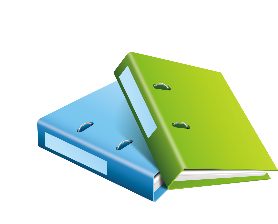 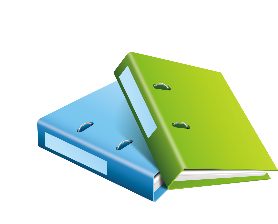 БЮДЖЕТ   ДЛЯ     ГРАЖДАН  2024
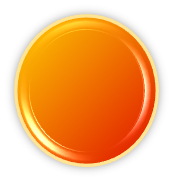 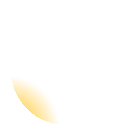 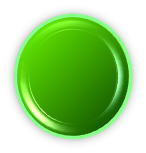 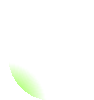 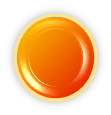 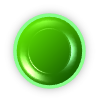 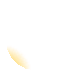 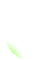 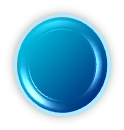 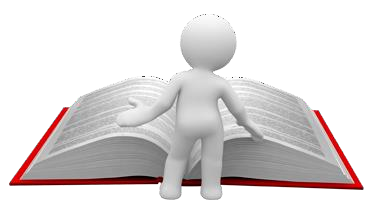 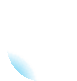 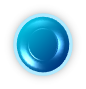 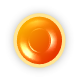 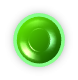 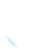 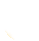 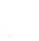 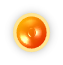 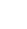 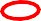 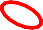 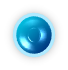 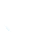 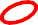 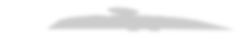 МУНИЦИПАЛЬНОЕ  ОБРАЗОВАНИЕ  «ХОЛМ-ЖИРКОВСКИЙ РАЙОН» СМОЛЕНСКОЙ  ОБЛАСТИ
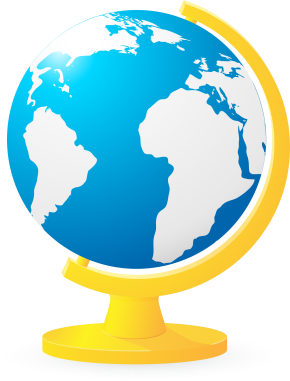 Общая площадь 
2 033,4 кв.км
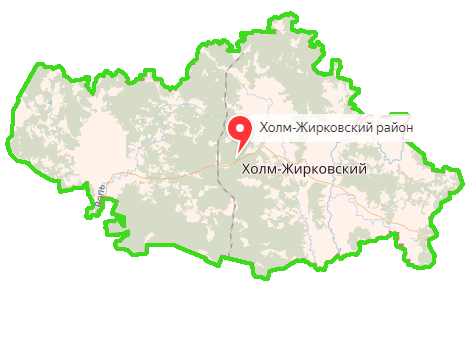 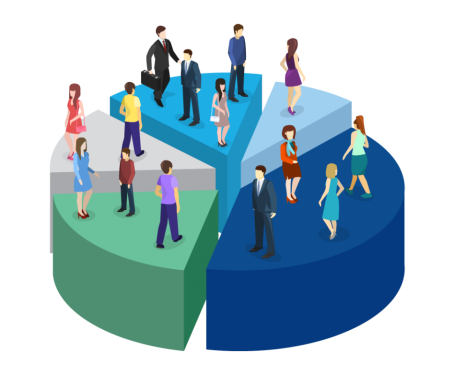 Численность населения 
7 916 человек
БЮДЖЕТ   ДЛЯ     ГРАЖДАН  2024
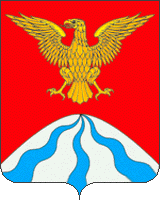 ПОКАЗАТЕЛИ  СОЦИАЛЬНО-ЭКОНОМИЧЕСКОГО  РАЗВИТИЯ
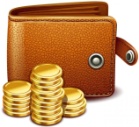 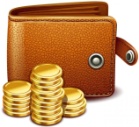 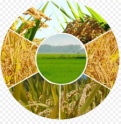 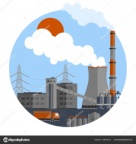 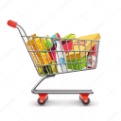 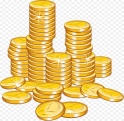 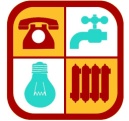 БЮДЖЕТ   ДЛЯ     ГРАЖДАН  2024
ПЕРЕЧЕНЬ КРУПНЫХ   НАЛОГОПЛАТЕЛЬЩИКОВ   ХОЛМ-ЖИРКОВСКОГО РАЙОНА
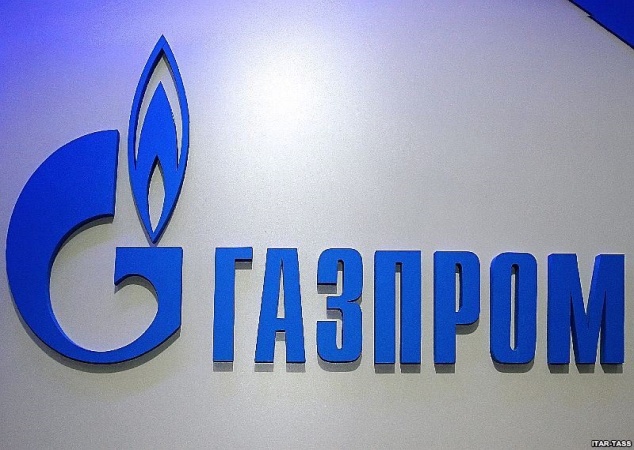 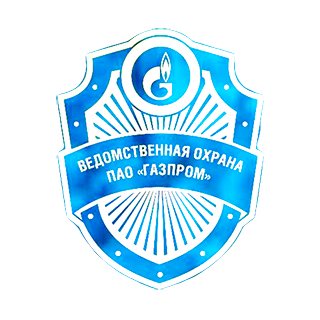 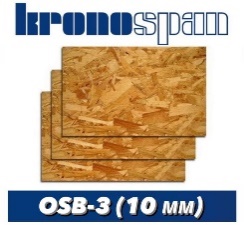 БЮДЖЕТ   ДЛЯ     ГРАЖДАН  2024
ЭТАПЫ   БЮДЖЕТНОГО  ПРОЦЕССА
Бюджетный процесс
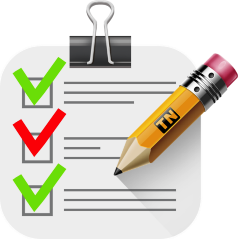 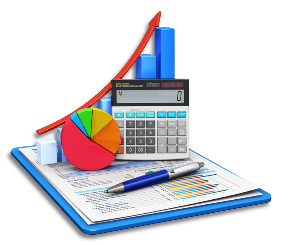 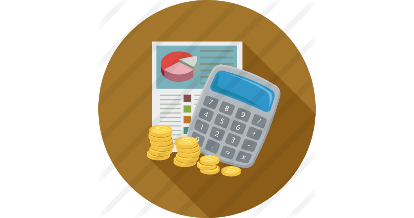 Составление бюджетной отчетности
Утверждение проекта бюджета
Финансирование расходных обязательств
Формирование проекта решения об исполнении бюджета
Рассмотрение  проекта бюджета Советом депутатов
Заключение договоров, контрактов
Внесение проекта решения об исполнении бюджета в Совет депутатов
Внесение проекта бюджета в Совет депутатов
Рассмотрение проекта бюджета Бюджетной комиссией
Рассмотрение  решения об исполнении бюджета Советом депутатов
Составление проекта бюджета Финансовым управлением
Принятие решения об исполнении бюджета Советом депутатов
БЮДЖЕТ   ДЛЯ     ГРАЖДАН  2024
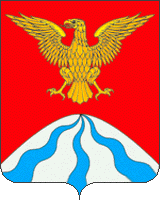 ОСНОВНЫЕ    ЗАДАЧИ  НАЛОГОВОЙ  И   БЮДЖЕТНОЙ 
 ПОЛИТИКИ
БЮДЖЕТ   ДЛЯ     ГРАЖДАН  2024
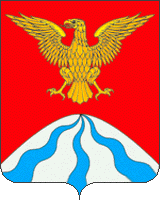 ОСНОВНЫЕ    НАПРАВЛЕНИЯ  НАЛОГОВОЙ  И   БЮДЖЕТНОЙ 
 ПОЛИТИКИ
Реализация мероприятий, направленных на создание благоприятных условий для           
           развития малого и среднего предпринимательства.
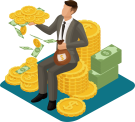 Вовлечение граждан в предпринимательскую деятельность и сокращение неформальной 
            занятости.
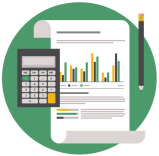 Выявление и пресечение схем минимизации налогов, совершенствование методов            
          контроля «теневой» заработной платы, доведение ее до среднеотраслевого уровня.
Увеличение налоговой базы по имущественным налогам путем выявления и включения в    
           налогооблагаемую базу недвижимого имущества и земельных участков, которые до 
          настоящего времени не зарегистрированы
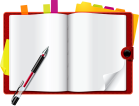 Создание условий для развития малых форматов торговли в муниципальных образованиях 
          Холм-Жирковского района Смоленской области, в том числе легализации незаконно    
          установленных нестационарных торговых объектов
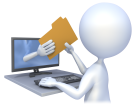 Проведение органами местного самоуправления муниципальных образований совместно с        
           территориальными налоговыми органами адресной работы с физическими лицами,     
           имеющими задолженность в бюджет по имущественным налогам.
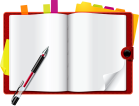 Актуализация на постоянной основе сведений, предоставляемых органами,    
             осуществляющими регистрацию и учет объектов недвижимого имущества, в УФНС России,           
            в том числе за счет выявления правообладателей ранее учтенных объектов недвижимости
Повышение ответственности главных администраторов доходов в области планирования и     
          контроля за поступлением в бюджетную систему администрируемых налогов и неналоговых       
          платежей.
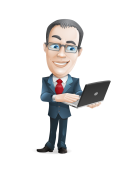 БЮДЖЕТ   ДЛЯ     ГРАЖДАН  2024
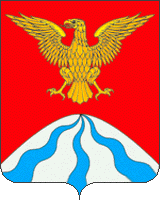 ОСНОВНЫЕ    НАПРАВЛЕНИЯ  НАЛОГОВОЙ  И   БЮДЖЕТНОЙ 
 ПОЛИТИКИ
Первоочередное планирование бюджетных ассигнований на исполнение 
          действующих расходных обязательств муниципального образования.
Формирование бюджетных параметров исходя из необходимости безусловного исполнения        
           действующих расходных обязательств, в том числе с учетом их приоритизации,     
          оптимизации и эффективности исполнения
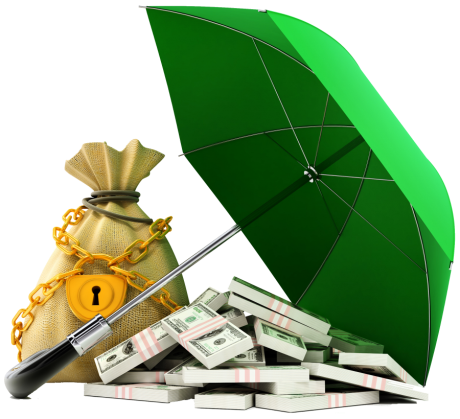 Принятие новых расходных обязательств исключительно по вопросам, отнесенным 
           действующим законодательствам к полномочиям исполнительных органов района.
Повышение ответственности муниципальных учреждений за невыполнение                   
           муниципального задания, в т. ч. требований о возврате средств субсидий в случае         
           недостижения  показателей, установленных в муниципальных заданиях.
Обеспечение оплаты труда работников бюджетной сферы не ниже минимального        
           размера оплаты труда, устанавливаемого на федеральном уровне.
Проведение долговой политики Холм-Жирковского района с учетом сохранения   
           оптимального уровня долговой нагрузки на бюджеты муниципальных образований 
           Холм-Жирковского района Смоленской области.
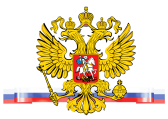 Применение совершенных  механизмов внутреннего муниципального финансового                       
           контроля в    сфере бюджетных правоотношений.
Заключение с органами местного самоуправления соглашений о мерах по социально-
           экономическому развитию и оздоровлению муниципальных финансов.
Обеспечение открытости, прозрачности и публичности процесса управления 
           общественными финансами.
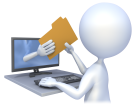 БЮДЖЕТ   ДЛЯ     ГРАЖДАН  2024
ИТОГИ  НАЛОГОВОЙ  И   БЮДЖЕТНОЙ 
 ПОЛИТИКИ ЗА 2023  ГОД
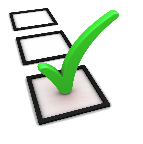 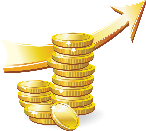 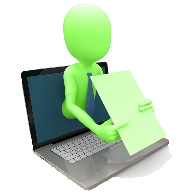 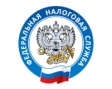 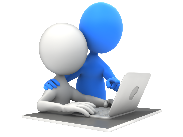 БЮДЖЕТ   ДЛЯ     ГРАЖДАН  2024
ИТОГИ  НАЛОГОВОЙ  И   БЮДЖЕТНОЙ 
 ПОЛИТИКИ ЗА 2023  ГОД
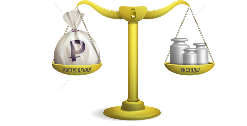 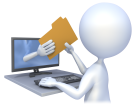 БЮДЖЕТ   ДЛЯ     ГРАЖДАН  2024
ОСНОВНЫЕ   ПАРАМЕТРЫ   БЮДЖЕТА
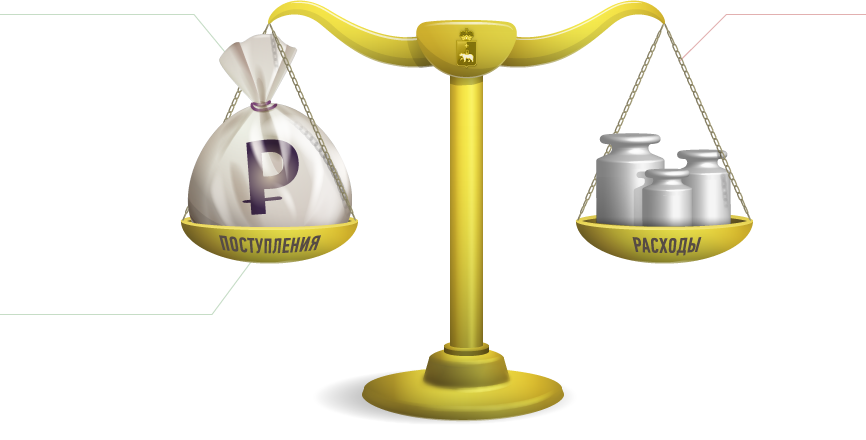 ДОХОДЫ
РАСХОДЫ
РАСХОДЫ
ДОХОДЫ
БЮДЖЕТ   ДЛЯ     ГРАЖДАН  2024
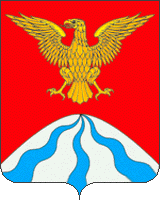 ВНЕСЕНЫ  ИЗМЕНЕНИЯ!
ОСНОВНЫЕ   ПАРАМЕТРЫ   БЮДЖЕТА
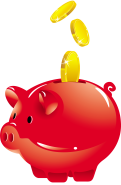 Расходы
397 987,0
тыс. руб.
Доходы
435 043,3
тыс. руб.
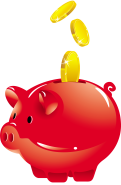 Расходы
449 925,3
тыс. руб.
Доходы
400 508,6
тыс.руб.
2023
2024
дефицит (-)
профицит(+)
Профицит
2 521,3
тыс. руб.
Дефицит
-14 882,0
тыс. руб.
Доходы
321 868,2
тыс. руб.
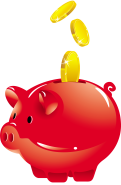 Расходы
321 137,0
тыс. руб.
Доходы
352 821,8
тыс. руб.
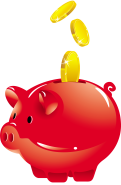 Расходы
352 821,8
тыс. руб.
2026
2025
Профицит
731,2
тыс. руб.
Дефицит
0,0
тыс. руб.
БЮДЖЕТ   ДЛЯ     ГРАЖДАН  2024
ИСТОЧНИКИ  ФИНАНСИРОВАНИЯ  ДЕФИЦИТА
В процессе принятия и исполнения бюджета большое значение приобретает сбалансированность  доходов и расходов бюджета. Если доходы превышают расходы, то возникает профицит. Но чаще расходы превышают доходы. В таком случае возникает дефицит..
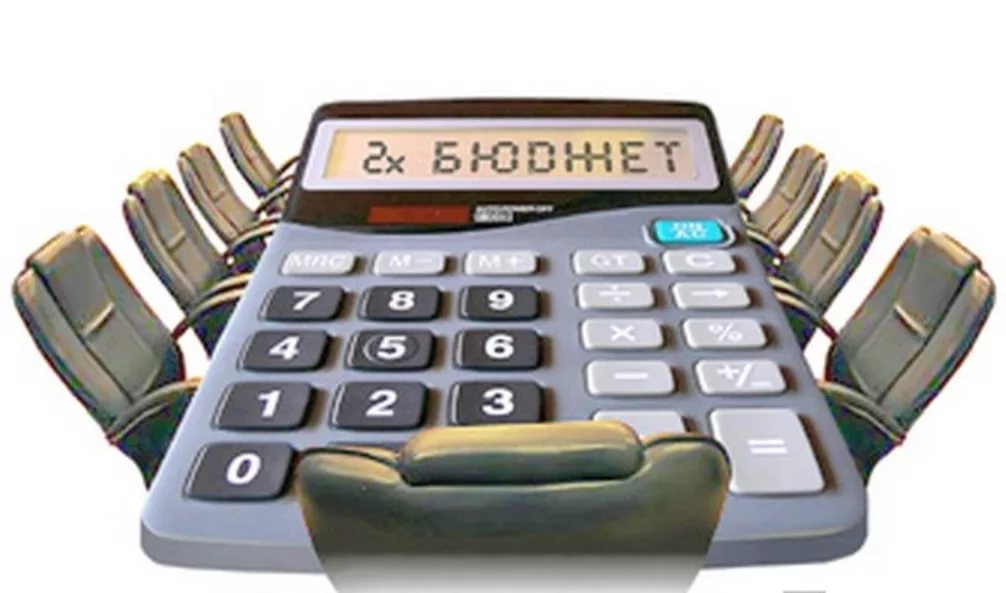 БЮДЖЕТ   ДЛЯ     ГРАЖДАН  2024
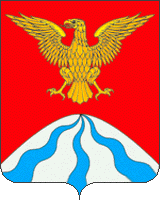 ИСТОЧНИКИ  ФИНАНСИРОВАНИЯ  ДЕФИЦИТА
ВНЕСЕНЫ  ИЗМЕНЕНИЯ!
Кредиты кредитных организаций
Бюджет муниципального образования «Холм-Жирковский район» Смоленской области  на 2024 год принят с дефицитом 14 882,0 тыс. рублей, на 2025 год принят бездефицитным.
	Бюджет на 2026 год принят с профицитом 731,2 тыс. рублей по причине погашения бюджетного кредита.
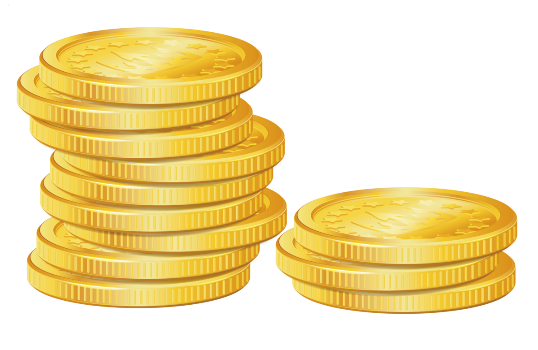 Изменение остатков средств на счетах по учету средств бюджетов
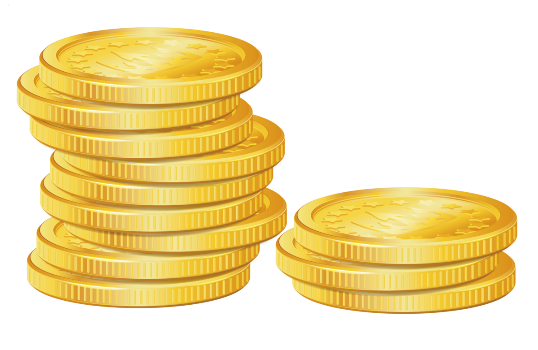 Доходы
Расходы
БЮДЖЕТ   ДЛЯ     ГРАЖДАН  2024
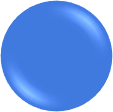 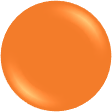 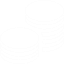 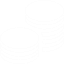 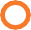 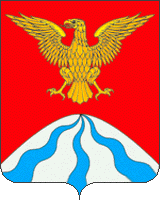 ДИНАМИКА  МУНИЦИПАЛЬНОГО  ДОЛГА
тыс. руб.
В соответствии с Бюджетным кодексом  РФ объем расходов на обслуживание муниципального долга не должен превышать 10  процентов  объема расходов бюджета муниципального района , за исключением объема расходов , которые осуществляются за счет субвенций из бюджетов бюджетной системы  РФ .
7 312,2
оценка
6 580,9
прогноз
В 2024-2026 годах  предусмотрена сумма на обслуживание долга в размере 7,3 тыс. рублей ежегодно,  что составляет 0,003, 0,004, 0,005  процента от объема расходов бюджета, за исключением расходов, которые осуществляются за счет субвенций из бюджетов бюджетной системы Российской Федерации в 2024, 2025, 2024 годах  соответственно.
7,3
7,3
7,3
7,3
7,3
БЮДЖЕТ   ДЛЯ     ГРАЖДАН  2024
ДОХОДЫ   БЮДЖЕТА
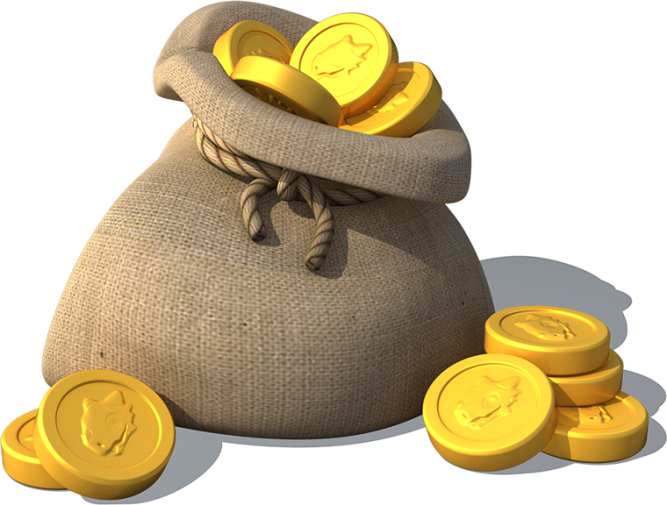 Доходы
района
БЮДЖЕТ   ДЛЯ     ГРАЖДАН  2024
НОРМАТИВЫ  ОТЧИСЛЕНИЙ   НАЛОГОВЫХ  ДОХОДОВ  В  БЮДЖЕТ
Налог на доходы физических лиц, взимаемый на территориях городских  поселений, в части суммы налога, превышающей 650 тысяч рублей, -  17,1 процента
Налог на доходы физических лиц, взимаемый на территориях сельских поселений, в части суммы налога, превышающей 650 тысяч рублей, -  17,11 процента
Налог на доходы физических лиц, взимаемый на территориях городских поселений – 31,052 процента
Налог на доходы физических лиц, взимаемый на территориях сельских поселений – 31,062 процента
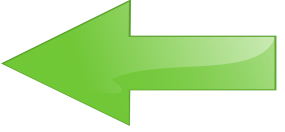 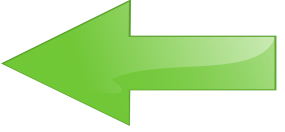 Налог на доходы физических лиц
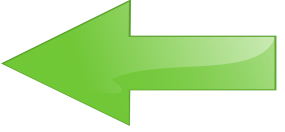 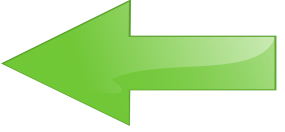 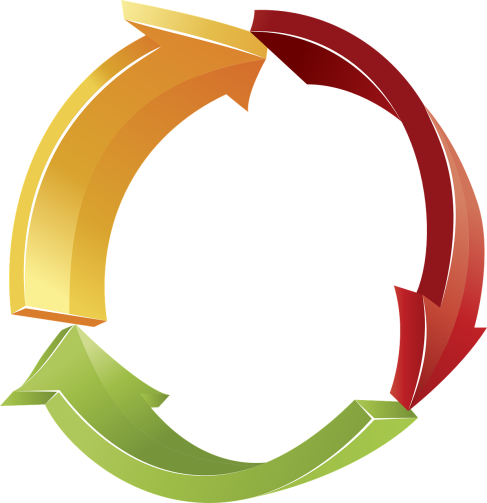 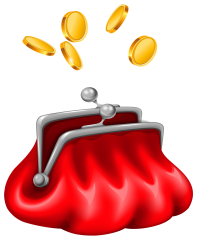 Налог на добычу полезных ископаемых – 
100 процентов
Государственная пошлина – 
100 процентов
Бюджет района
Единый сельскохозяйственный налог – 50 процентов
Налог, взимаемый с применением патента –
100 процентов
Налог, взимаемый с применением УСН – 
10 процентов
БЮДЖЕТ   ДЛЯ     ГРАЖДАН  2024
Изменение доходной
 части бюджета
ВНЕСЕНЫ  ИЗМЕНЕНИЯ!
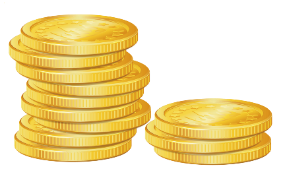 Доходную часть бюджета муниципального образования по безвозмездным поступлениям на 2023 год предлагается утвердить в сумме 376 846,1 тыс. рублей, с увеличением на 7 745,7 тыс. рублей за счет:
Увеличение:
- субвенции бюджетам муниципальных районов на государственную регистрацию актов гражданского состояния в сумме  137,7 тыс. рублей;
- субвенции бюджетам муниципальных районов на осуществление государственных полномочий по созданию административных комиссий в муниципальных районах и городских округах Смоленской области в целях привлечения к административной ответственности в сумме  77,4 тыс. рублей;
- субвенции бюджетам муниципальных районов на осуществление государственных полномочий по созданию и организации деятельности комиссий по делам несовершеннолетних и защите их прав в муниципальных районах Смоленской области, комиссий по делам несовершеннолетних и защите их прав в городских округах Смоленской области в сумме  77,3 тыс. рублей;
- субвенции бюджетам муниципальных районов на организацию и осуществление деятельности по опеке и попечительству в сумме  200,4 тыс. рублей;
-  субвенции бюджетам муниципальных районов на обеспечение детей-сирот и детей, оставшихся без попечения родителей, лиц из их числа жилыми помещениями в сумме  202,5 тыс. рублей;
-  субсидии бюджетам муниципальных районов на предоставление грантов субъектам малого и среднего предпринимательства в сумме  1 200,0 тыс. рублей;
- субсидии бюджетам муниципальных районов из резервного фонда Правительства Смоленской области в сумме  6 227,9 тыс. рублей.
Уменьшение:
- субсидии бюджетам муниципальных районов на обеспечение комплексного развития сельских территорий в сумме  14,0 тыс. рублей;
- субсидии бюджетам муниципальных районов на оснащение (обновление материально-технической базы) оборудованием, средствами обучения и воспитания общеобразовательных организаций, в том числе осуществляющих образовательную деятельность по адаптивным основным общеобразовательным программам (создание и обеспечение функционирования центров образования естественно-научной и технологической направленностей в общеобразовательных организациях) в сумме  240,1 тыс. рублей;
- возврат прочих остатков субсидий, субвенций и иных межбюджетных трансфертов, имеющих целевое назначение, прошлых лет из бюджетов муниципальных районов в сумме  123,4 тыс. рублей.
БЮДЖЕТ   ДЛЯ     ГРАЖДАН  2023
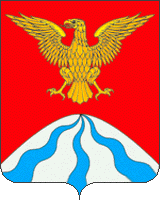 ВНЕСЕНЫ  ИЗМЕНЕНИЯ!
ОБЪЕМ   И  СТРУКТУРА ДОХОДОВ  БЮДЖЕТА
тыс. руб.
2023 (оценка)
50 567,2
12,6 %
346 434,3
86,5 %
3 508,6
0,9 %
400 508,3
2024
57 248,1
13,2 %
376 846,1
86,6 %
949,1
0,2 %
435 043,3
61 203,4
19,2  %
1 079,6 0,3 %
2025
290 538,8
  80,5 %
352 821,9
2026
321 868,2
65 779,0
20,4 %
1 080,0
0,3 %
255 008,6
  79,3 %
БЮДЖЕТ   ДЛЯ     ГРАЖДАН  2024
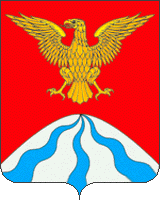 ОБЪЕМ   И  СТРУКТУРА   НАЛОГОВЫХ ДОХОДОВ  БЮДЖЕТА
тыс. руб.
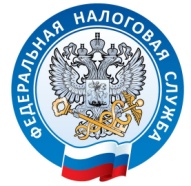 Налоговые   доходы
               – часть доходов граждан и организаций, которые они обязаны заплатить государству.
БЮДЖЕТ   ДЛЯ     ГРАЖДАН  2024
тыс. руб.
НАЛОГ  НА  ДОХОДЫ  ФИЗИЧЕСКИХ ЛИЦ
-  основной вид прямых налогов. Исчисляется в процентах от совокупного дохода физических лиц за вычетом документально подтвержденных расходов, в соответствии с действующим законодательством. (Ст.207 Налогового кодекса Российской Федерации).
61 836,3
57 441,0
53 656,6
46 919,0
43 045,7
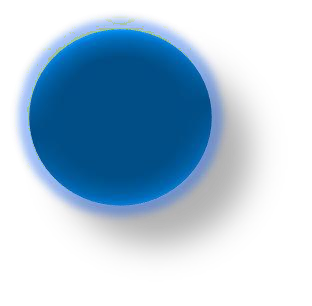 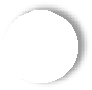 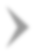 Доля поступлений НДФЛ в общем  объеме налоговых и неналоговых
доходов   бюджета в 2024- 2026 г.г.
98,4 %
2024
Налогооблагаемые доходы:
вознаграждение за исполнение трудовых и     
 иных    обязанностей;

 доходы от продажи имущества,    
  находившегося  в  собственности;

доходы от сдачи имущества в аренду;

доходы от источников за пределами РФ;

доходы в виде разного рода выигрышей;
92,2%
2025
92,5%
2026
БЮДЖЕТ   ДЛЯ     ГРАЖДАН  2024
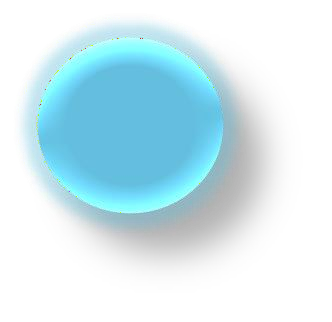 тыс. руб.
НАЛОГИ   НА  СОВОКУПНЫЙ   ДОХОД
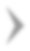 В бюджет района от субъектов малого и среднего бизнеса поступают  налоги на совокупный доход:
Налог с применением патентной системы налогообложения;
-Единый сельскохозяйственный налог;
Налог с применением упрощенной системы налогообложения.
Доля поступлений налогов на совокупный доход в общем  объеме налоговых и неналоговых
доходов   бюджета в 2024- 2026 г.г.
4,9 %
2024
Единый сельскохозяйственный налог. Налогоплательщики –сельскохозяйственные товаропроизводители, производящие сельскохозяйственную продукцию и оказывающие услуги в области растениеводства, животноводства и т.д
Налог взимаемый с применением упрощенной системы налогообложения. Налогоплательщики – организации и индивидуальные предприниматели , перешедшие на упрощенную систему налогообложения и применяющие ее.
4,8 %
2025
Налог, взимаемый с применением патентной системы налогообложения. Налогоплательщиками признаются индивидуальные предприниматели, перешедшие на патентную систему , средняя численность наемных работников которых  не превышает по видам деятельности 15 человек.
4,7%
2026
БЮДЖЕТ   ДЛЯ     ГРАЖДАН  2024
ГОСУДАРСТВЕННАЯ    ПОШЛИНА
тыс. руб.
789,0
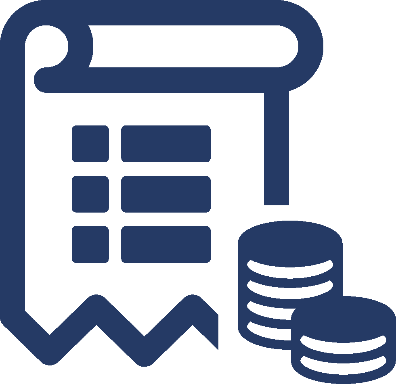 706,5
676,4
679,4
653,2
Доля поступлений госпошлины в общем  объеме налоговых и неналоговых доходов   бюджета  в 2024- 2026 г.г.
1,2%
2024
1,1%
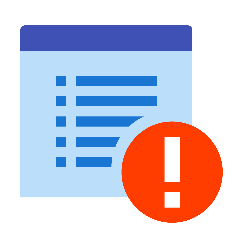 Плательщиками государственной пошлины признаются организации и физические лица, в случае, если они:
Обращаются за совершением юридически значимых действий, предусмотренных главой 25.3 Налогового кодекса РФ;
Выступают ответчиками (административными ответчиками) в судах общей юрисдикции, или по делам, рассматриваемым мировыми судьями, и если решение при этом принято не в их пользу. (Ст.333.17 Налогового кодекса РФ).
2025
1,0%
2026
БЮДЖЕТ   ДЛЯ     ГРАЖДАН  2024
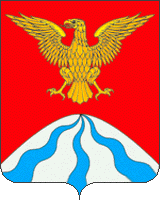 ОБЪЕМ   И  СТРУКТУРА   НЕНАЛОГОВЫХ ДОХОДОВ  БЮДЖЕТА
тыс. руб.
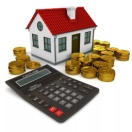 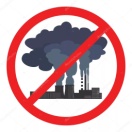 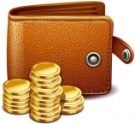 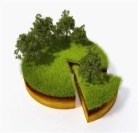 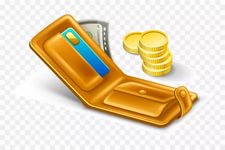 Неналоговые 
               доходы –  платежи в   
           виде штрафов и санкций за нарушение законодательства, доходы от использования и продажи имущества, иные платежи.
БЮДЖЕТ   ДЛЯ     ГРАЖДАН  2024
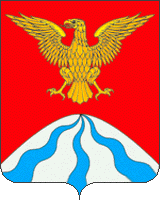 тыс. руб.
ОБЪЕМ   И  СТРУКТУРА   БЕЗВОЗМЕЗДНЫХ   ПОСТУПЛЕНИЙ
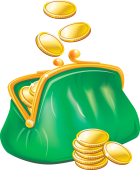 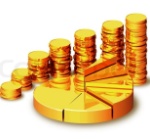 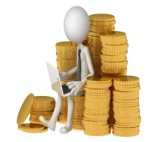 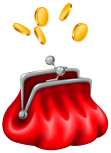 ВНЕСЕНЫ  ИЗМЕНЕНИЯ!
Безвозмездные  
               поступления –средства, безвозмездно поступающие в бюджет из другого бюджета в форме дотаций, субсидий, субвенций, иных межбюджетных трансфертов, а также от физических и юридических лиц.
БЮДЖЕТ   ДЛЯ     ГРАЖДАН  2024
МЕЖБЮДЖЕТНЫЕ   ТРАНСФЕРТЫ  ИЗ БЮДЖЕТА СМОЛЕНСКОЙ ОБЛАСТИ   (СУБСИДИИ) 2024 год
В 2024 году в бюджете муниципального образования запланировано  поступление 10 целевых субсидий на общую сумму 47 784,0 тыс. руб., в т.ч.
ВНЕСЕНЫ  ИЗМЕНЕНИЯ!
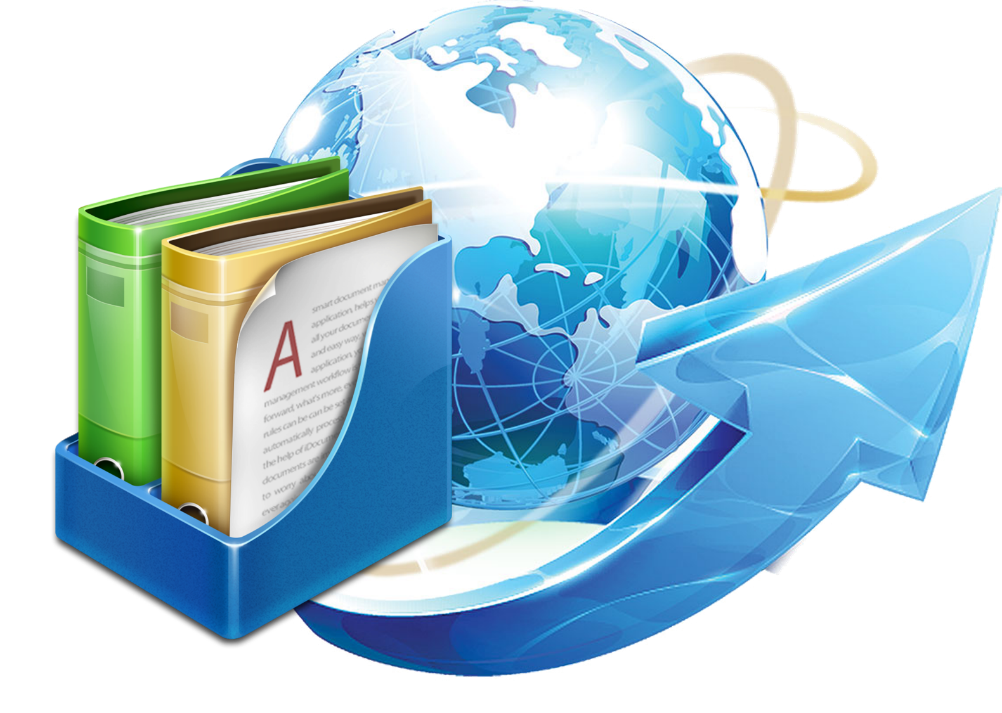 БЮДЖЕТ   ДЛЯ     ГРАЖДАН  2024
НАПРАВЛЕНИЯ   РАСХОДОВАНИЯ  БЮДЖЕТНЫХ   СРЕДСТВ
БЮДЖЕТ   ДЛЯ     ГРАЖДАН  2024
тыс. руб.
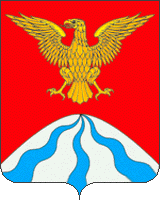 СТРУКТУРА  РАСХОДОВ  БЮДЖЕТА  ПО  РАЗДЕЛАМ
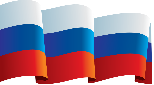 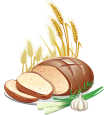 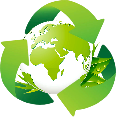 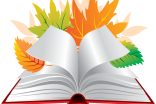 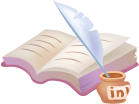 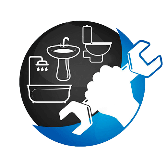 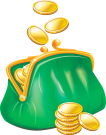 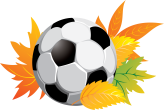 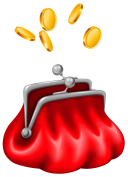 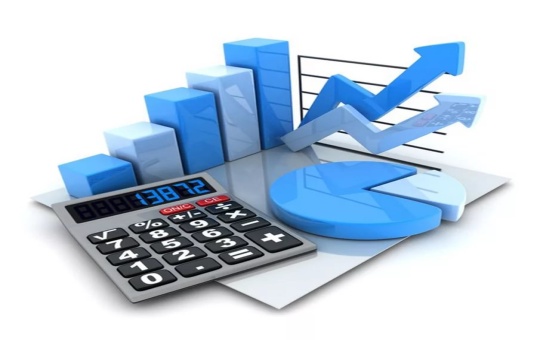 ВНЕСЕНЫ  ИЗМЕНЕНИЯ!
БЮДЖЕТ   ДЛЯ     ГРАЖДАН  2024
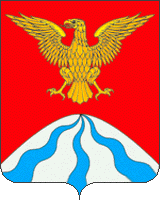 тыс. руб.
ОБЩЕГОСУДАРСТВЕННЫЕ    РАСХОДЫ
ВНЕСЕНЫ  ИЗМЕНЕНИЯ!
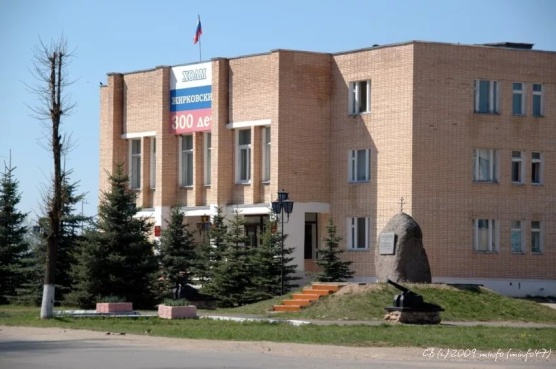 2024     2025     2026
11 891,7
  8 728,8
  8 728,8
2 607,8
    800,0
    800,0
2 351,2
2 334,6
2 334,6
3 787,7
   613,4
   613,4
Обеспечение деятельности финансовых, налоговых и таможенных органов и органов финансового контроля
3 736,0
3 095,1
3 095,1
Резервные фонды
29 992,9
24 956,2
24 956,2
12,4 %
Доля расходов на общегосударственные вопросы  в общем  объеме расходов  бюджета в 2024- 2026
 г.г.
2024
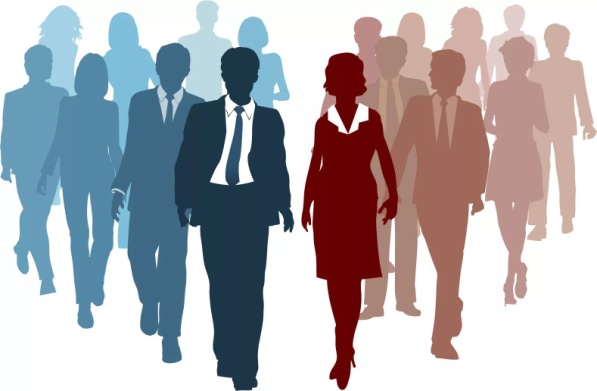 54 368,2
12,5 %
40 573,4
2025
40 557,7
12,4 %
2026
БЮДЖЕТ   ДЛЯ     ГРАЖДАН  2024
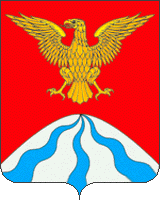 тыс. руб.
2024     2025     2026
РАСХОДЫ   НА  ОБРАЗОВАНИЕ
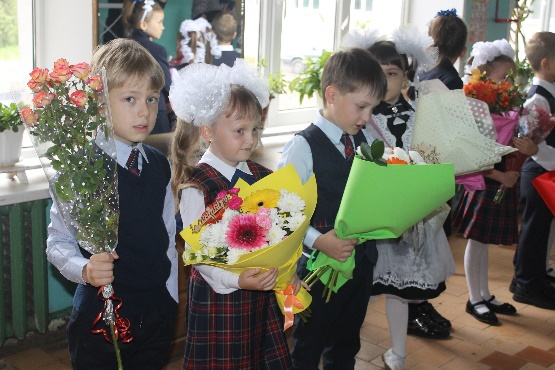 40 063,1   
38 756,4
39 523,5
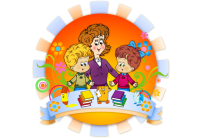 178 566,3
187 969,9   
152 192,5
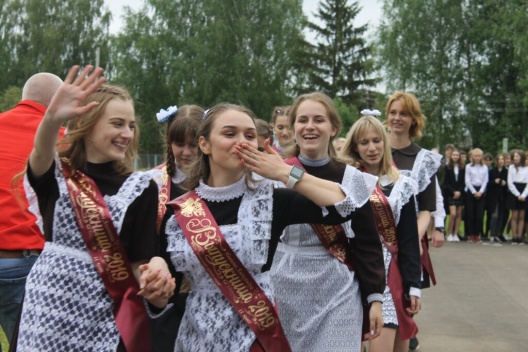 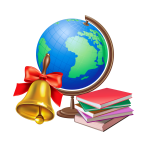 10 693,9
  5 416,2    
  5 416,2
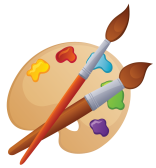 55,4 %
Доля  расходов на образование  в общем  объеме расходов  бюджета в 2024- 2026 г.г.
285,0
    0,0    
    0,0
ВНЕСЕНЫ  ИЗМЕНЕНИЯ!
2024
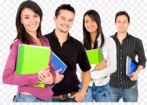 65,0%
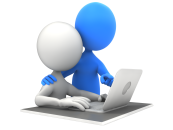 2025
10 391,7
  8 575,8    
  8 619,8
240 718,4
240 000,1
205 752,0
64,2 %
2026
БЮДЖЕТ   ДЛЯ     ГРАЖДАН  2024
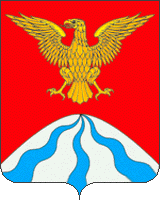 тыс. руб.
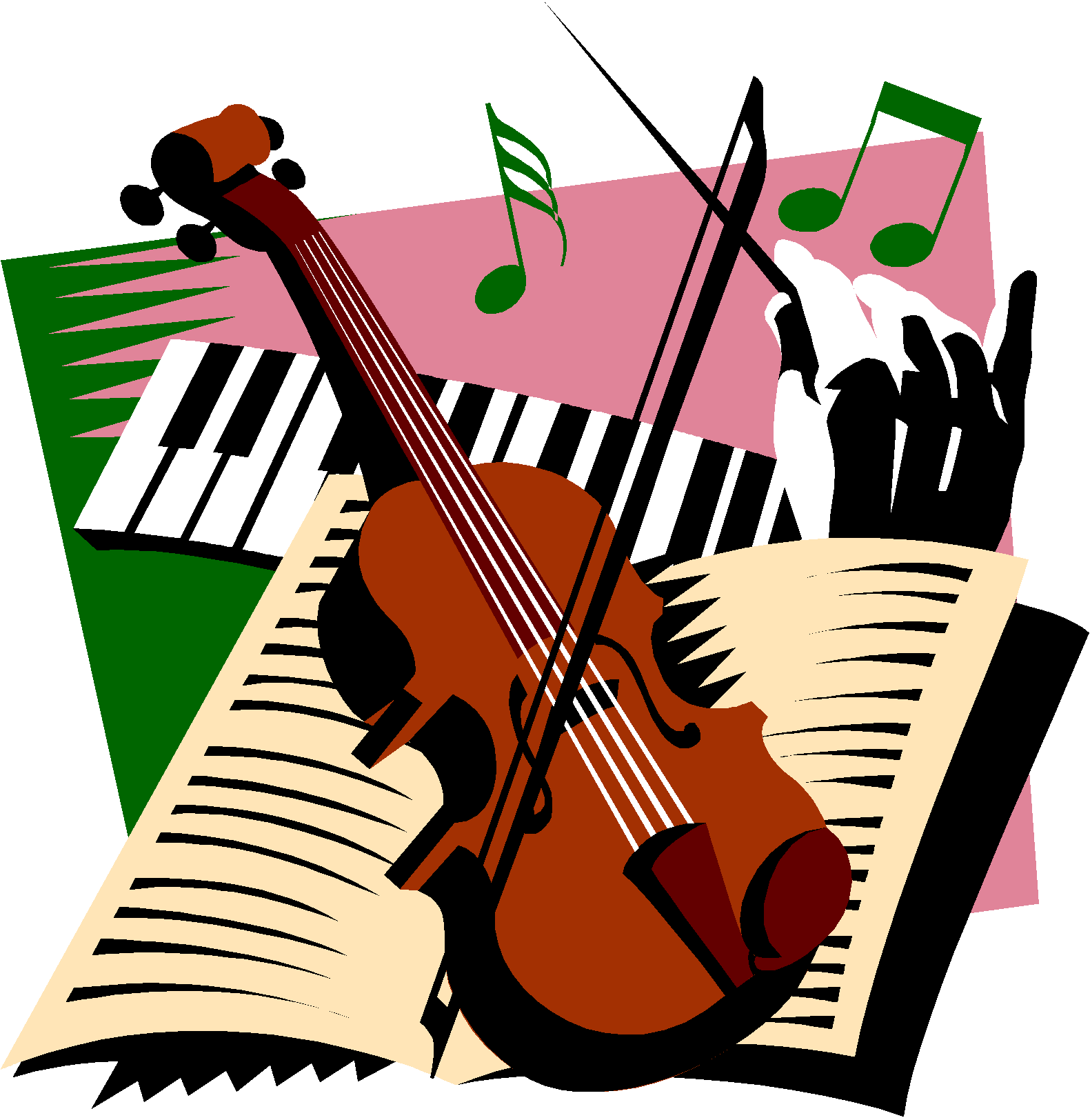 РАСХОДЫ   НА  КУЛЬТУРУ
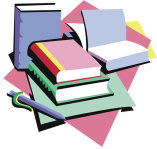 19,2 %
Доля  расходов на культуру  в общем  объеме расходов  бюджета в 2024- 2026 г.г.
2024
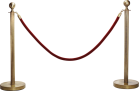 86 190,6
2024
12,1 %
2025
ВНЕСЕНЫ  ИЗМЕНЕНИЯ!
2025
36 699,0
11,9 %
2026
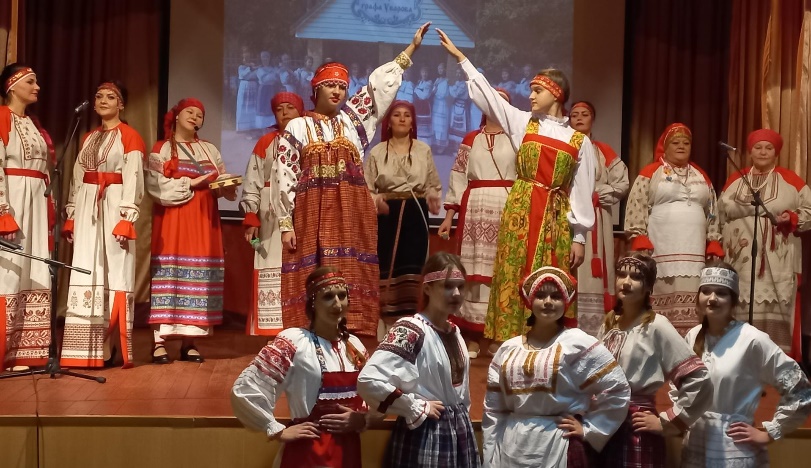 2026
38 258,9
БЮДЖЕТ   ДЛЯ     ГРАЖДАН  2024
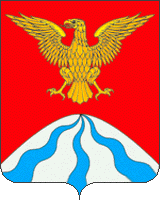 тыс. руб.
РАСХОДЫ   НА  СОЦИАЛЬНУЮ  ПОЛИТИКУ
ВНЕСЕНЫ  ИЗМЕНЕНИЯ!
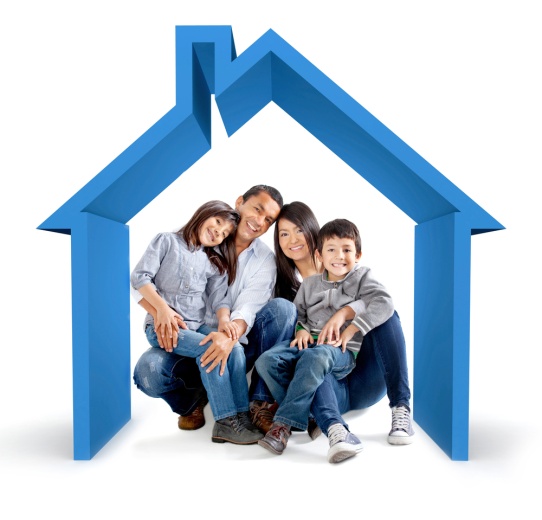 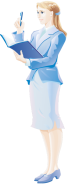 5,5 %
Доля  расходов на социальную политику  в общем  объеме расходов  бюджета в 2024- 2026 г
2024
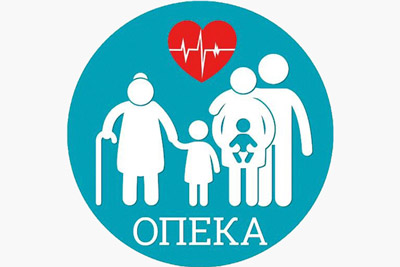 тыс. руб.
6,3 %
128 989,8
2025
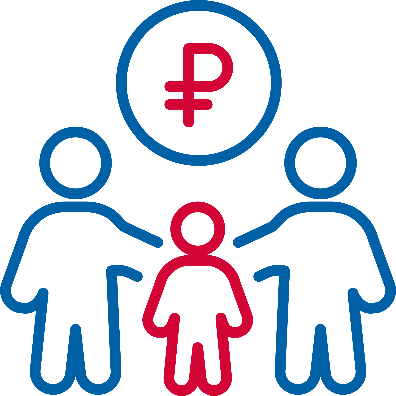 6,2 %
2026
БЮДЖЕТ   ДЛЯ     ГРАЖДАН  2024
СРЕДНЯЯ  ЗАРАБОТНАЯ  ПЛАТА  ОТДЕЛЬНЫХ   КАТЕГОРИЙ РАБОТНИКОВ
ВНЕСЕНЫ  ИЗМЕНЕНИЯ!
БЮДЖЕТ   ДЛЯ     ГРАЖДАН  2024
ВИДЫ  МЕЖБЮДЖЕТНЫХ  ТРАНСФЕРТОВ
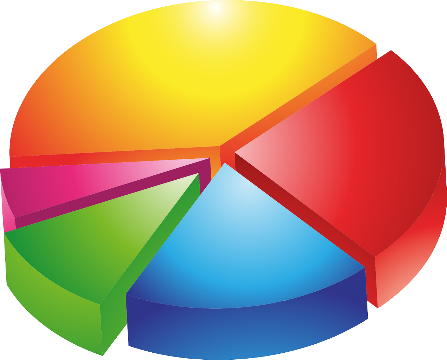 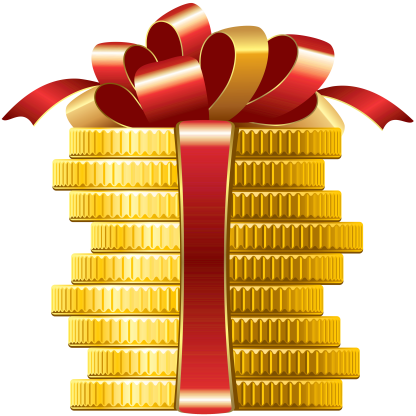 БЮДЖЕТ   ДЛЯ     ГРАЖДАН  2024
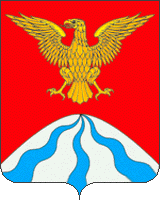 РАСХОДЫ   НА ПРЕДОСТАВЛЕНИЕ 
МЕЖБЮДЖЕТНЫХ  ТРАНСФЕРТОВ
тыс. руб.
ВНЕСЕНЫ  ИЗМЕНЕНИЯ!
6,3 %
Доля  расходов на  предоставление межбюджетных  трансфертов   в общем  объеме расходов  бюджета в 2024- 2026 г.г.
2024
28 810,2
2024
0,3 %
2025
1 068,6
0,3%
2025
2026
В бюджете                       муниципального района предусмотрены расходы на предоставление  бюджетам поселений трансфертов в виде    дотации  на выравнивание бюджетной обеспеченности.
1 067,5
2026
БЮДЖЕТ   ДЛЯ     ГРАЖДАН  2024
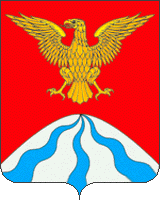 МЕЖБЮДЖЕТНЫЕ  ОТНОШЕНИЯ    В 2023-2026 гг.
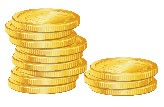 тыс. руб.
Поступления в бюджеты поселений из бюджета муниципального района
Поступления в бюджет  муниципального района из бюджетов поселений
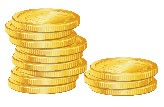 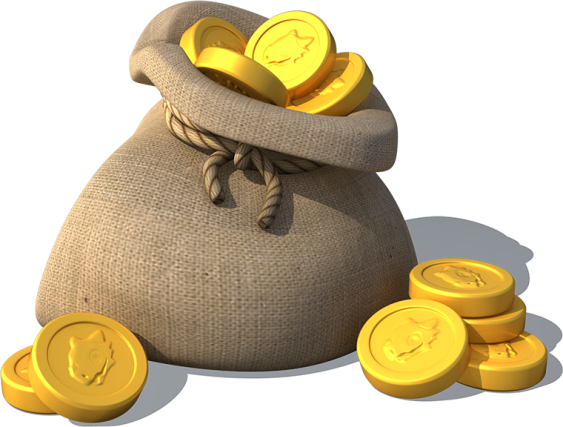 186,3
25 214,2
2023 год (оценка)
ВНЕСЕНЫ  ИЗМЕНЕНИЯ!
28 810,2
217,0
2024 год (план)
1 068,6
217,0
2025 год (план)
1 067,5
217,0
2026 год (план)
БЮДЖЕТ   ДЛЯ     ГРАЖДАН  2024
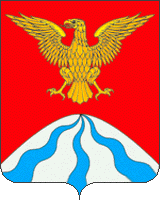 ИНФОРМАЦИЯ  О  ДОХОДАХ  И  РАСХОДАХ   В  РАСЧЕТЕ  НА  ДУШУ  НАСЕЛЕНИЯ
ДОХОДЫ в 2024 г.
435 043,3 тыс. руб.
РАСХОДЫ в 2024 г.
499 925,3 тыс. руб.
Численность населения на 01.01.2023 г.
7 916 чел.
Налоговые 
доходы
7,2 тыс.руб.
на 1 человека
Образование - 
30,3 тыс.руб.
на 1 человека
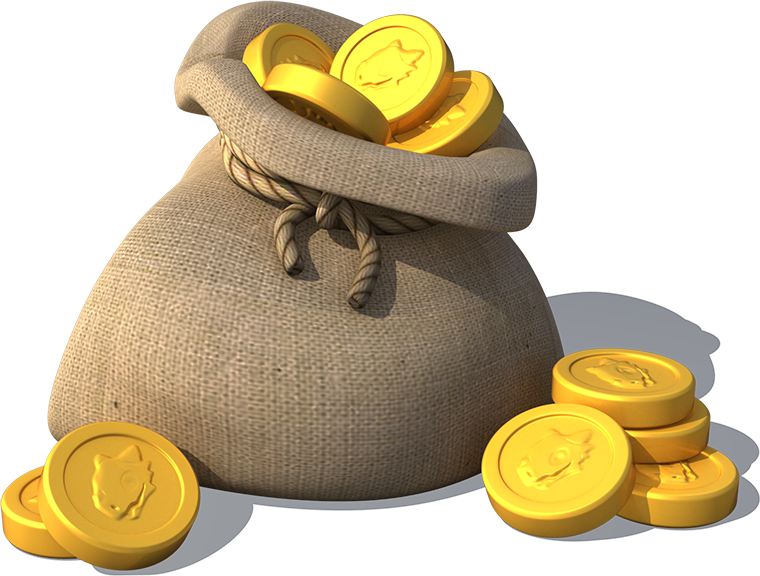 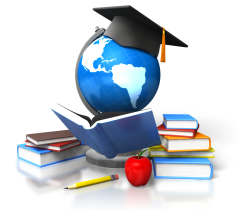 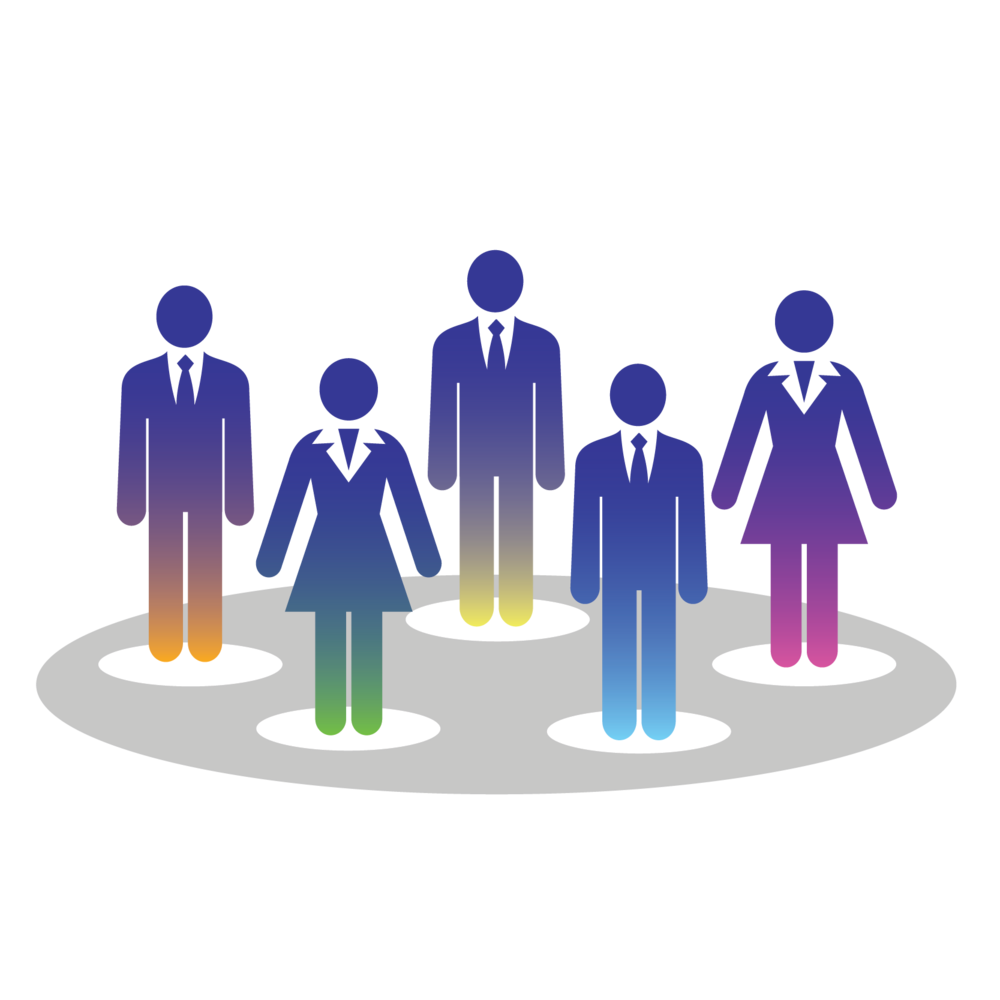 Культура - 
10,9 тыс.руб.
на 1 человека
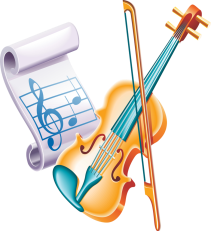 Неналоговые 
доходы
0,1 тыс.руб.
на 1 человека
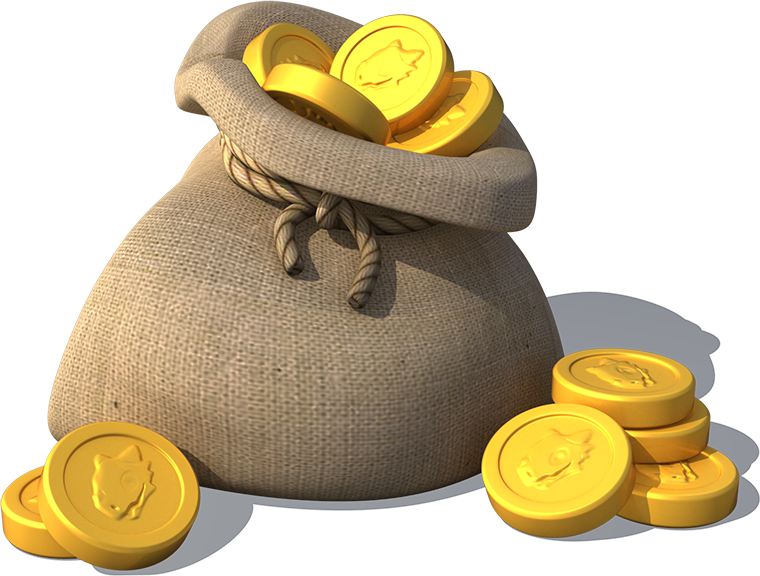 Спорт и физкультура
0,7  тыс.руб.
на 1 человека
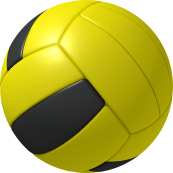 Безвозмездные
поступления
47,6 тыс.руб.
на 1 человека
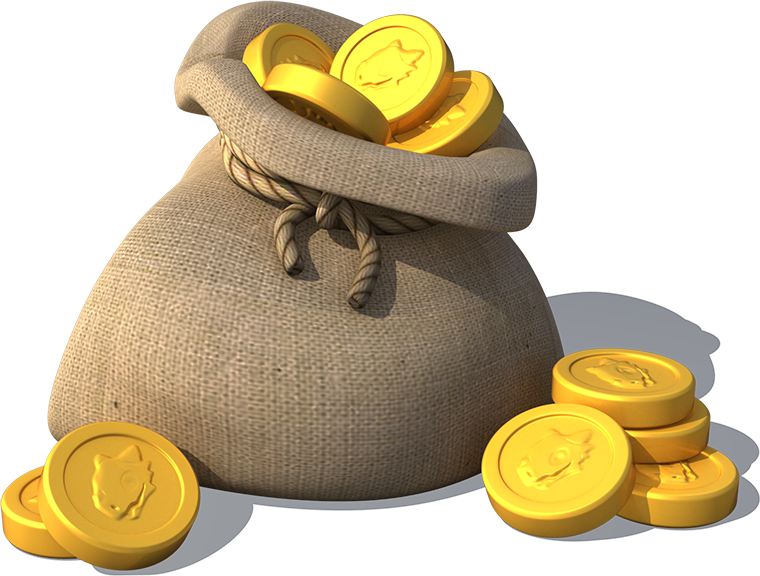 Социальная политика
2,6 тыс.руб.
на 1 человека
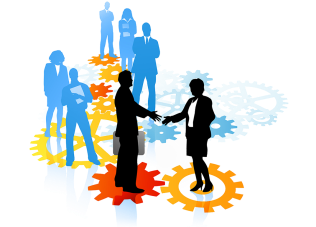 БЮДЖЕТ   ДЛЯ     ГРАЖДАН  2024
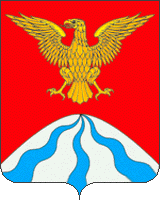 тыс. руб.
ПУБЛИЧНЫЕ   ОБЯЗАТЕЛЬСТВА  БЮДЖЕТА  в 2024 ГОДУ
БЮДЖЕТ   ДЛЯ     ГРАЖДАН  2024
НА ОХРАНУ   СЕМЬИ  И ДЕТСТВА
ВЫПЛАТЫ  ИЗ  БЮДЖЕТА
тыс. руб.
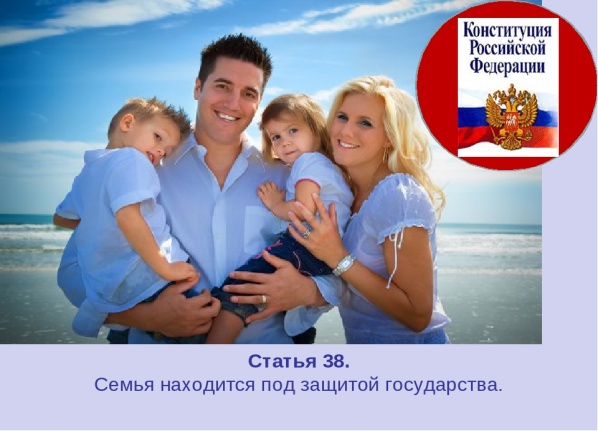 ВНЕСЕНЫ  ИЗМЕНЕНИЯ!
* Планируется  приобрести 5 квартир стоимостью до 1 318,3 тысяч рублей каждая
БЮДЖЕТ   ДЛЯ     ГРАЖДАН  2024
ВЫПЛАТЫ  ОТДЕЛЬНЫМ 
       КАТЕГОРИЯМ   ГРАЖДАН
ВЫПЛАТЫ  ИЗ  БЮДЖЕТА
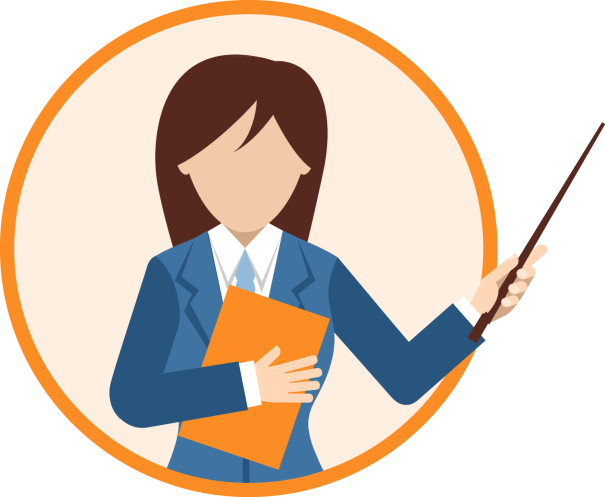 БЮДЖЕТ   ДЛЯ     ГРАЖДАН  2024
МУНИЦИПАЛЬНЫЕ  ПРОГРАММЫ
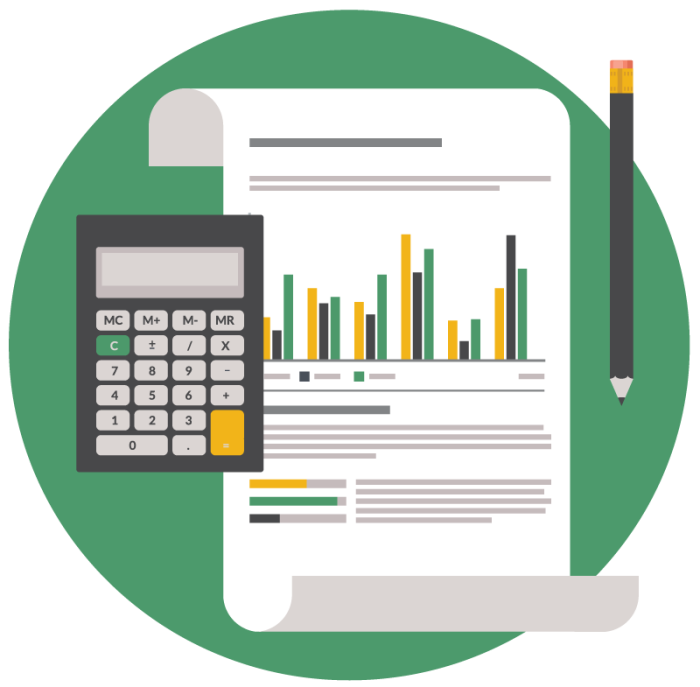 Муниципальная программа - это совокупность мер, направленных на достижение единой цели, задач и ожидаемого результата, определение и реализацию которых осуществляет распорядитель бюджетных средств соответственно возложенных на него функций.
Бюджет муниципального образования «Холм-Жирковский район» является программным бюджетом. Формирование и исполнение расходной части бюджета происходит через реализацию муниципальных программ.
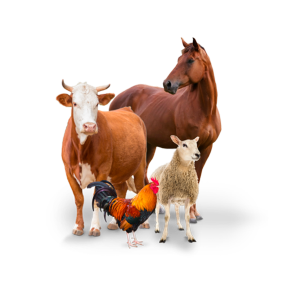 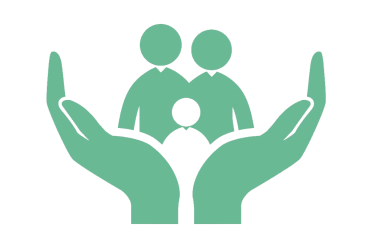 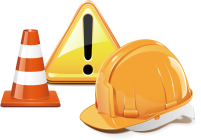 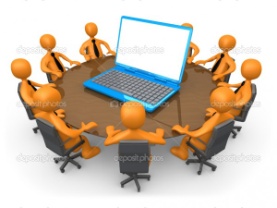 Поддержка отраслей экономики
Направленность муниципальных программ
БЮДЖЕТ   ДЛЯ     ГРАЖДАН  2024
СТРУКТУРА  МУНИЦИПАЛЬНЫХ  ПРОГРАММ  В 2023 ГОДУ
тыс. руб.
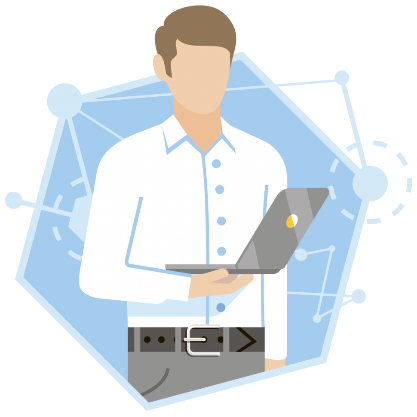 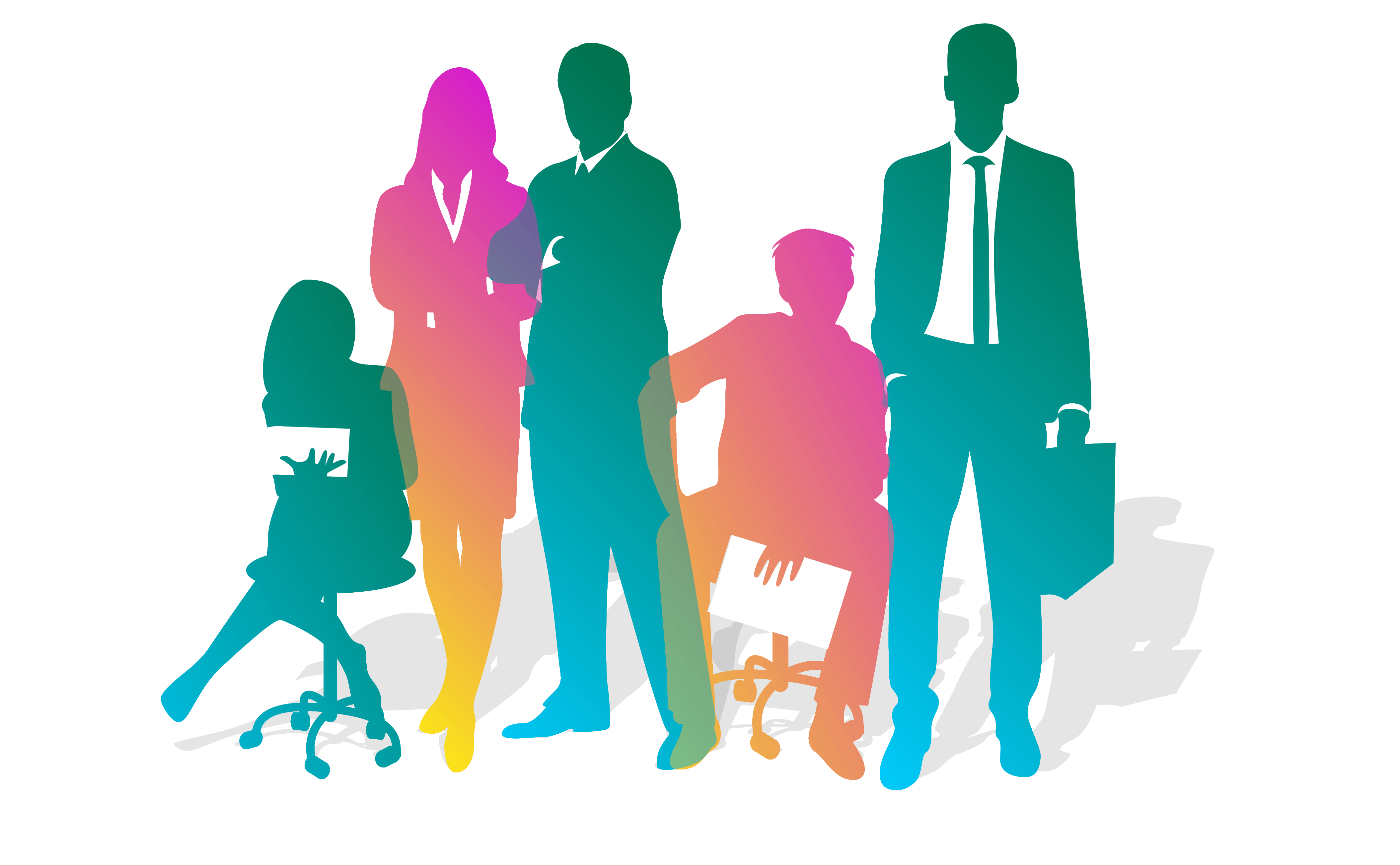 ВНЕСЕНЫ  ИЗМЕНЕНИЯ!
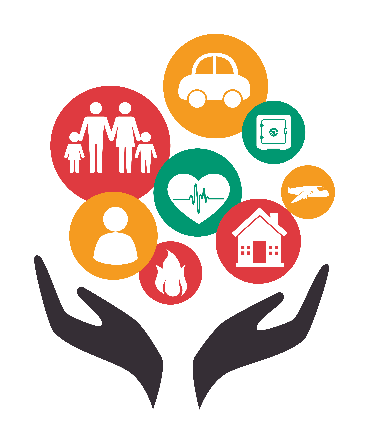 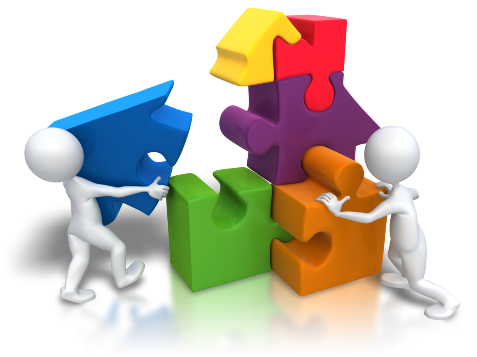 БЮДЖЕТ   ДЛЯ     ГРАЖДАН  2023
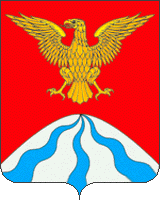 ВНЕСЕНЫ  ИЗМЕНЕНИЯ!
тыс. руб.
ПЕРЕЧЕНЬ  МУНИЦИПАЛЬНЫХ  ПРОГРАММ  В 2024 ГОДУ
282 206,5
221 780,7
216 272,0
БЮДЖЕТ   ДЛЯ     ГРАЖДАН  2024
тыс. руб.
НЕПРОГРАММНЫЕ НАПРАВЛЕНИЯ РАСХОДОВ  В 2024 ГОДУ
Всего расходы
2024 г.-9 425,3
2025 г.- 5250,7
2026 г.-5 266,4
Обеспечение функций органов местного самоуправления (Совет депутатов, КРК)
6 269,6
Расходы по переданным полномочиям (ЗАГС)
751,0
ВНЕСЕНЫ  ИЗМЕНЕНИЯ!
Опубликование муниципальных правовых актов в СМИ
80,0
Резервный фонд
3 020,0
Награждение грамотами, благодарственными письмами
150,0
Осуществление полномочий (составление списков присяжных )
1,1
БЮДЖЕТ   ДЛЯ     ГРАЖДАН  2024
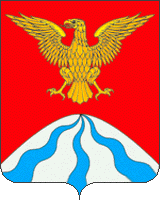 тыс. руб.
СТРУКТУРА  БЮДЖЕТА ПО  ПРОГРАММНЫМ   И  НЕПРОГРОММНЫМ  НАПРАВЛЕНИЯМ  РАСХОДОВ
ВНЕСЕНЫ  ИЗМЕНЕНИЯ!
«Создание условий для эффективного   
                 управления муниципальным образованием     
        «Холм-Жирковский район» Смоленской области»
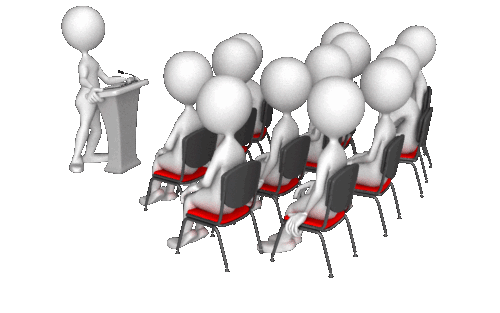 МУНИЦИПАЛЬНАЯ  ПРОГРАММА
Цель: Создание условий для функционирования органов местного самоуправления муниципального образования «Холм-Жирковский район» Смоленской области
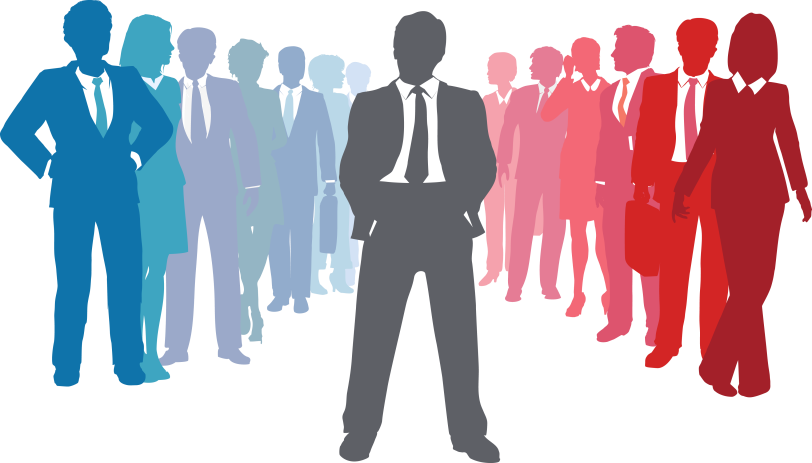 Показатели муниципальной программы:
1.Эффективность созданных условий для органов местного самоуправления муниципального образования.
2.Улучшение условий хранения документов.
3.Увеличение количества субъектов малого предпринимательства в районе.
ВНЕСЕНЫ  ИЗМЕНЕНИЯ!
тыс. руб.
2023  2024   2025   2026
БЮДЖЕТ   ДЛЯ     ГРАЖДАН  2024
«Создание условий для эффективного   
                 управления муниципальными финансами в 
                 муниципальном образовании «Холм-
                 Жирковский район» Смоленской области»
МУНИЦИПАЛЬНАЯ  ПРОГРАММА
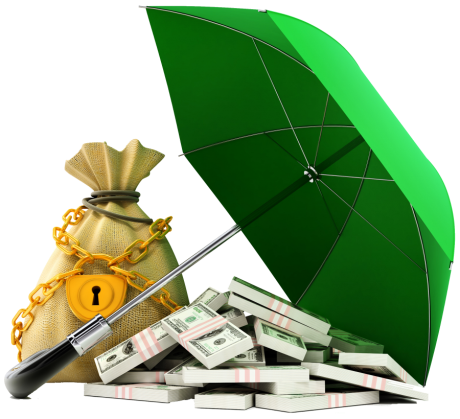 Цель: создание условий для эффективного исполнения полномочий органов местного самоуправления Холм-Жирковского района, обеспечение долгосрочной сбалансированности  и устойчивости бюджетной системы, повышение качества управления муниципальными финансами
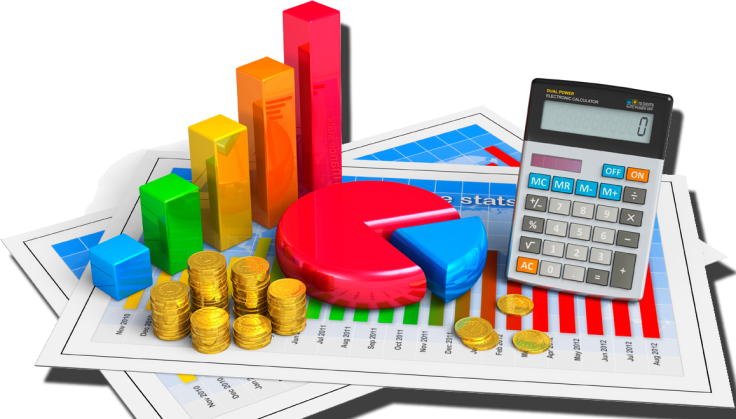 Показатели муниципальной программы:
1.Отсутствие просроченной кредиторской задолженности.
2.Увеличение доли расходов бюджета, формируемых в рамках муниципальных программ.
3.Обеспечение выполнения обязательств соглашений, предусматривающих меры по социально-экономическому развитию и оздоровлению муниципальных финансов.
ВНЕСЕНЫ  ИЗМЕНЕНИЯ!
тыс. руб.
БЮДЖЕТ   ДЛЯ     ГРАЖДАН  2024
«Развитие системы образования и  молодежной   
                     политики в муниципальным образовании     
        «Холм-Жирковский район» Смоленской области»
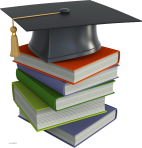 МУНИЦИПАЛЬНАЯ  ПРОГРАММА
Цель: Обеспечение общедоступного бесплатного дошкольного, начального общего, основного общего, среднего общего образования. Повышение доступности качества образования, соответствующего требованиям инновационного развития экономики. Создание условий для развития творческого потенциала молодежи.
Региональный проект «Патриотическое
воспитание граждан РФ»                          84,8         1 505,9      1 505,9      1 575,3
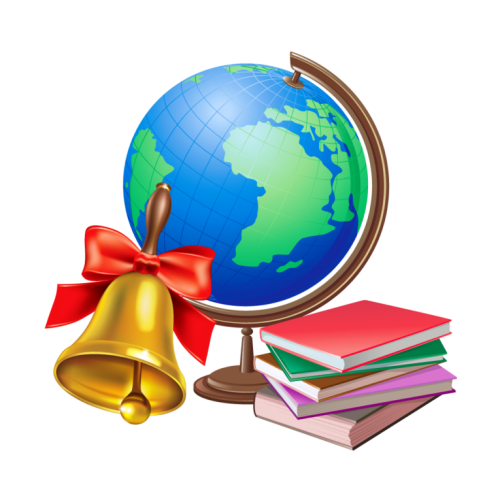 Показатели муниципальной программы:
1.Увеличение доли детей в возрасте 3-7 лет, получающих услуги дошкольного образования.
2.Увеличение количества обучающихся, которым представлены все основные виды современных условий обучения.
3.Увеличение доли детей, охваченных мероприятиями регионального и всероссийского уровня.
тыс. руб.
ВНЕСЕНЫ  ИЗМЕНЕНИЯ!
2023  2024   2025   2026
БЮДЖЕТ   ДЛЯ     ГРАЖДАН  2024
«Развитие системы образования и  молодежной   
                     политики в муниципальным образовании     
        «Холм-Жирковский район» Смоленской области»
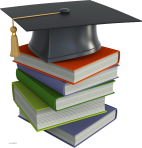 ДОШКОЛЬНОЕ   ОБРАЗОВАНИЕ
40 063,1 тыс. рублей	или	9,2	%	от	общего  объема запланированных расходов в 2023 году.
9,2 %
Планируемые расходы бюджета по данному направлению расходов в 2024 году:
В 2024 году 6 образовательных  организаций будут реализовывать программу дошкольного  образования:
4 муниципальных бюджетных дошкольных образовательных учреждений (МБДОУ);
3  муниципальных бюджетных общеобразовательных учреждения (МБОУ).
За счет бюджетных средств услуги дошкольного образования будут оказаны 217  детям.
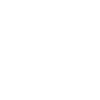 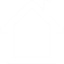 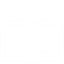 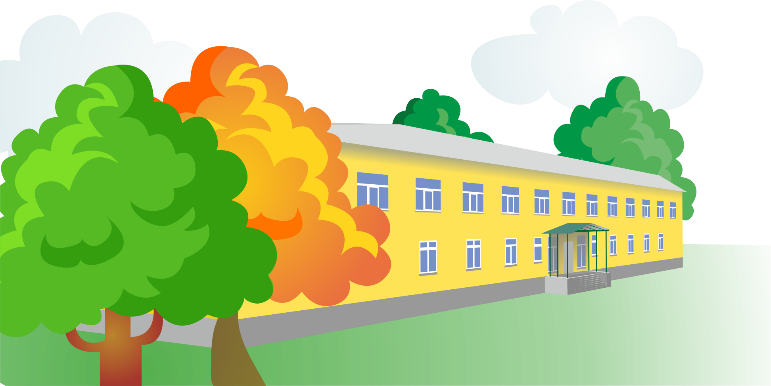 ВНЕСЕНЫ  ИЗМЕНЕНИЯ!
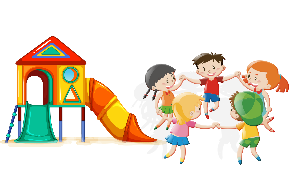 4      5 250,8 тыс. рублей
34 167,2 тыс. рублей
645,0 тыс. рублей
БЮДЖЕТ   ДЛЯ     ГРАЖДАН  2024
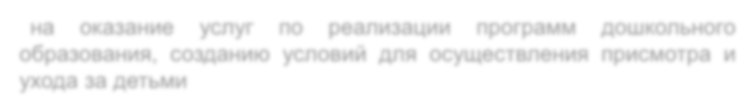 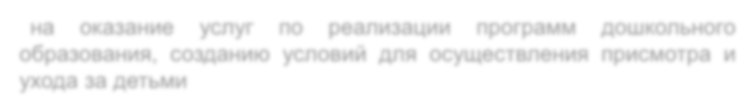 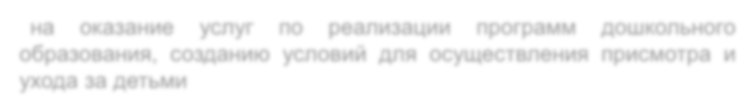 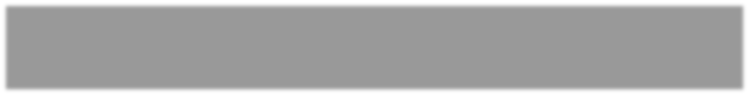 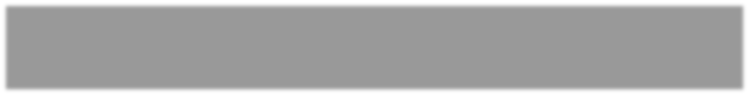 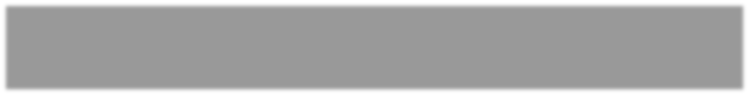 Н   На укрепление материально- технической базы и фонд       
  заработной платы работников дошкольных учреждений.
Оплата коммунальных услуг по электро-, тепло-, водо-      
  снабжению и водоотведению, приобретение дров.
П     Питание воспитанников, посещающие дошкольное образовательное учреждение.
«Развитие системы образования и  молодежной   
                     политики в муниципальным образовании     
        «Холм-Жирковский район» Смоленской области»
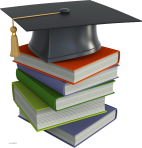 ОБЩЕЕ   ОБРАЗОВАНИЕ
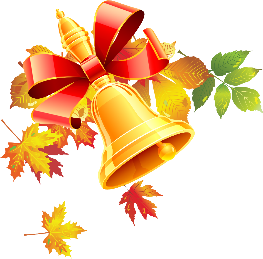 Планируемые расходы бюджета по данному направлению расходов в 2024 году:
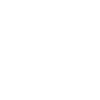 38,7 %
168 289,8 тыс. рублей или 38,7 % от общего  объема запланированных расходов в 2024 году.
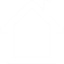 В 2024 году 8 образовательных  организаций будут реализовывать программу общего школьного  образования.
За счет бюджетных средств услуги дошкольного образования будут оказаны  848  детям.
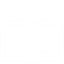 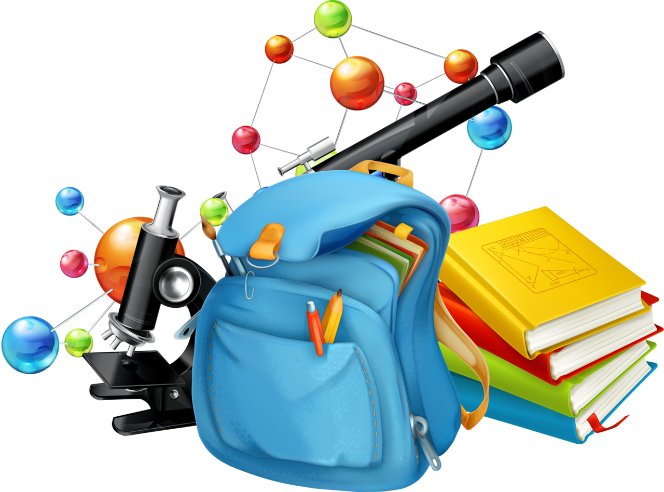 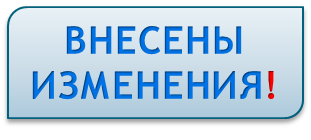 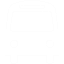 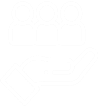 4      19 024,6 тыс. рублей
137 063,4 тыс. рублей
3 569,4 тыс. рублей
7 103,9 тыс. рублей
1 528,5 тыс. рублей
БЮДЖЕТ   ДЛЯ     ГРАЖДАН  2024
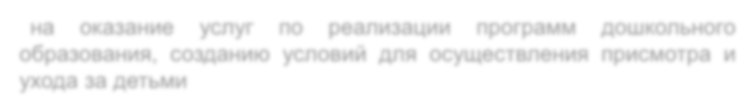 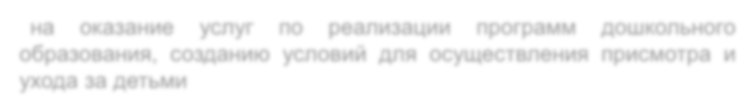 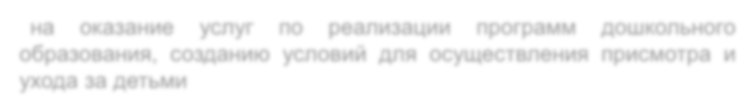 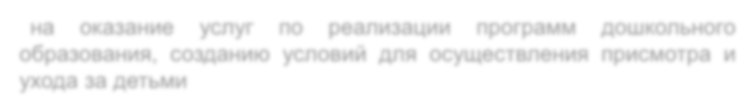 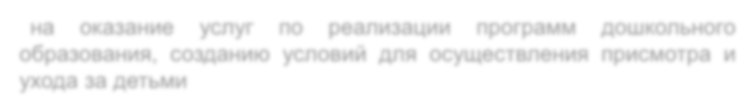 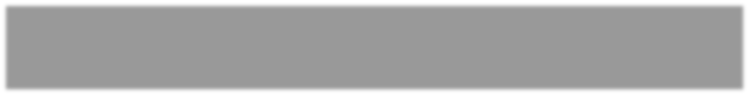 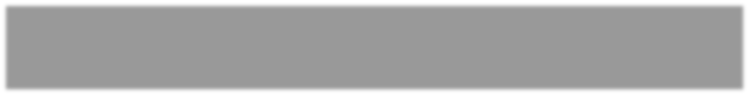 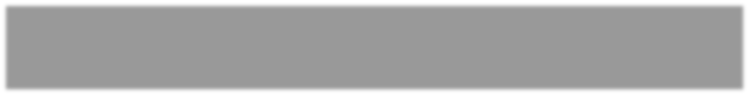 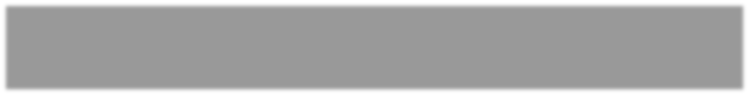 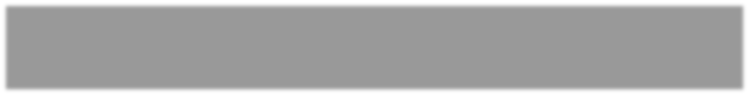 Н   На укрепление материально- технической базы и фонд       
  заработной платы работников общеобразовательных учреждений.
Оплата коммунальных услуг по электро-, тепло-, водо-      
  снабжению и водоотведению, приобретение дров.
П     Питание воспитанников, посещающие образовательное учреждение.
Н   Ежемесячное денежное вознаграждение за классное руководство.
Н   Перевозка учащихся общеобразовательных школ, проживающих в сельской местности  в течение учебного года к месту учебы и обратно.
«Развитие системы образования и  молодежной   
                     политики в муниципальным образовании     
        «Холм-Жирковский район» Смоленской области»
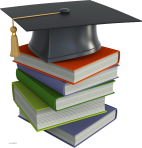 ДОПОЛНИТЕЛЬНОЕ ОБРАЗОВАНИЕ
10 794,4 тыс. рублей или 2,4 % от общего  объема запланированных расходов в 2024 году.
2,5%
Планируемые расходы бюджета по данному направлению расходов в 2024 году:
В 2024 году 2 образовательных  организаций будут реализовывать программу дополнительного образования:
Холм-Жирковский Дом творчества для детей и юношества;
Холм-Жирковская детская юношеская спортивная школа.
За счет бюджетных средств услуги дошкольного образования будут оказаны  820  детям.
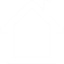 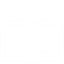 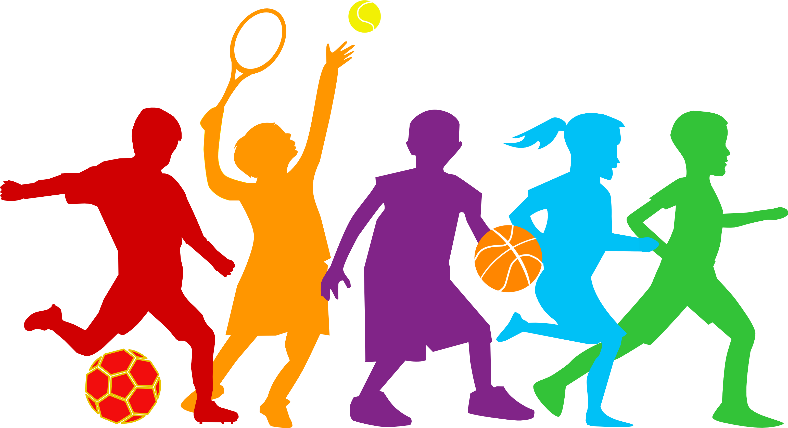 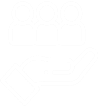 4      121,2 тыс. рублей
10 668,0 тыс. рублей
5,2 тыс. рублей
БЮДЖЕТ   ДЛЯ     ГРАЖДАН  2024
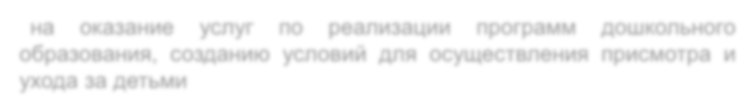 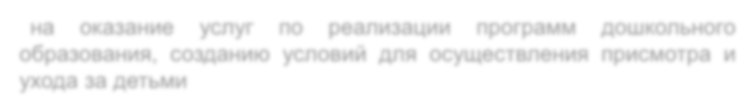 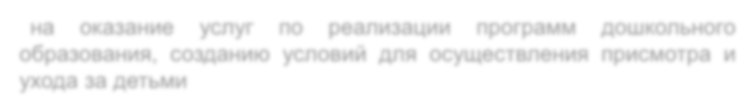 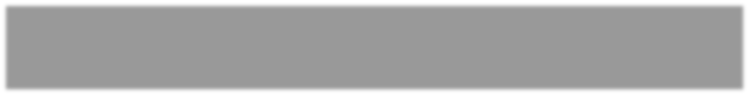 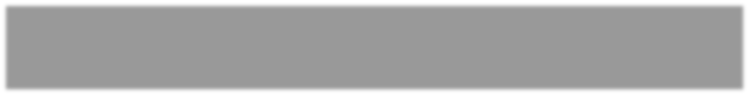 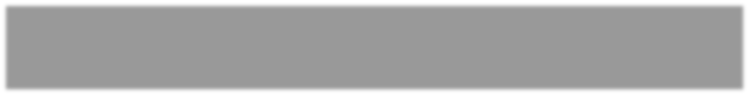 Н   На укрепление материально- технической базы и фонд       
  заработной платы работников учреждений дополнительного образования.
Оплата коммунальных услуг по электро-, тепло-, водо-      
  снабжению и водоотведению.
Н   Уплата имущественных налогов.
«Развитие культуры, спорта и туризма  в          
                           муниципальным образовании  «Холм-                    
                     Жирковский район» Смоленской области»
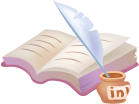 МУНИЦИПАЛЬНАЯ  ПРОГРАММА
Показатели муниципальной программы:
1.Увеличение доли населения района, участвующего в мероприятиях, проводимых культурно-досуговыми учреждениями.
2.Рост доли населения, обслуживаемого библиотеками и музеями муниципального образования.
3.Сохранение контингента обучающихся детской школы искусств.
4.Увеличение количества граждан, проживающих на территории района, занимающихся физической культурой.
Цель: Реализация стратегической роли культуры  как духовно-нравственного основания развития личности, а также развитие туризма  для приобщения граждан к культурному и природному наследию.
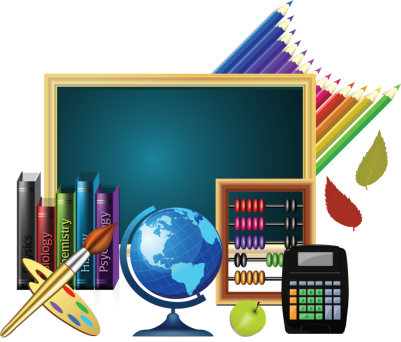 тыс. руб.
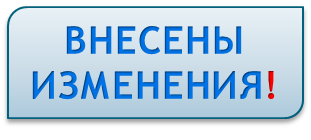 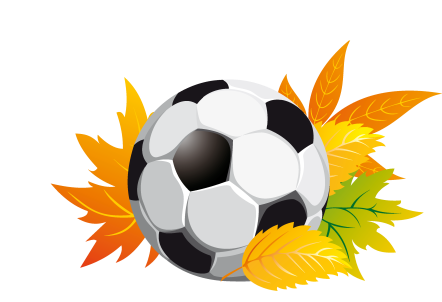 БЮДЖЕТ   ДЛЯ     ГРАЖДАН  2024
БЮДЖЕТ   ДЛЯ     ГРАЖДАН  2024
«Развитие культуры, спорта и туризма  в          
                           муниципальным образовании  «Холм-                    
                     Жирковский район» Смоленской области»
КУЛЬТУРНАЯ  ДЕЯТЕЛЬНОСТЬ
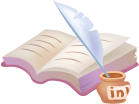 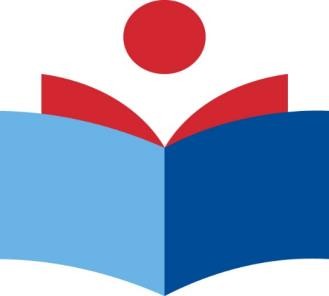 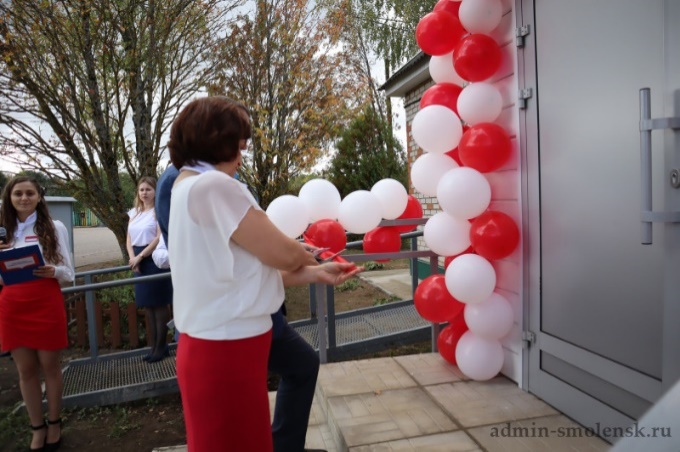 - 6 947,4 –
 приобретение оборудования для музея
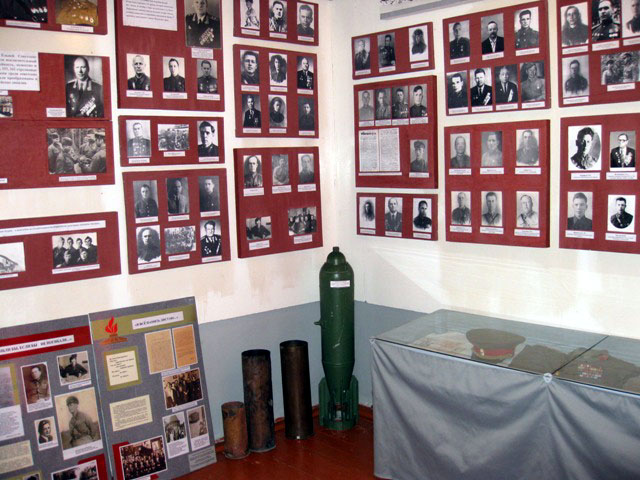 БЮДЖЕТ   ДЛЯ     ГРАЖДАН  2024
«Развитие культуры, спорта и туризма  в          
                           муниципальным образовании  «Холм-                    
                     Жирковский район» Смоленской области»
КУЛЬТУРНАЯ  ДЕЯТЕЛЬНОСТЬ
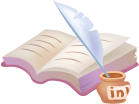 86 890,2 тыс. рублей или 19,3 % от общего  объема запланированных расходов в 2024 году.
19,3 %
Планируемые расходы бюджета по данному направлению расходов в 2024 году:
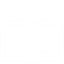 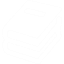 Услуги по библиотечному обслуживанию  будут оказываться 17 библиотеками.
Холм-Жирковская детская школа исскуств.
 Услуги дополнительного образования будут
       оказываться 478 детям.
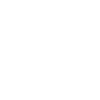 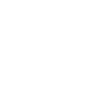 Услуги по досуговой деятельности будут оказываться 16 Домами культуры.
Услуги по музейной деятельности  будут оказываться 2 музеями.
5 208,8 - Дополнительное образование
37 102,9 – Досуговая деятельность
13 976,9– Библиотечное обслуживание
1 281,4 – Музейная деятельность
БЮДЖЕТ   ДЛЯ     ГРАЖДАН  2024
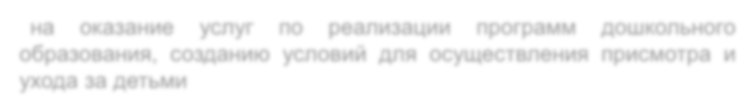 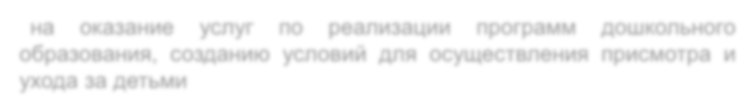 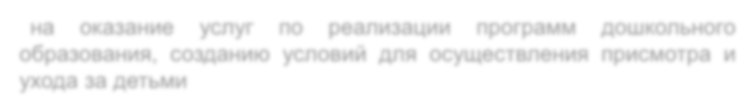 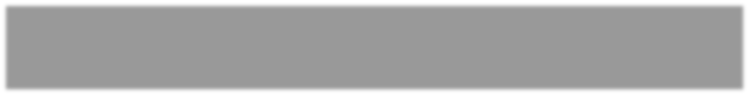 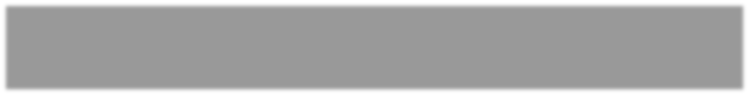 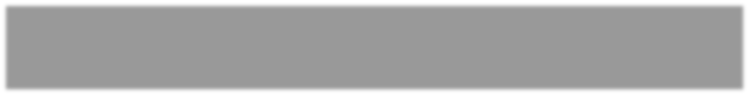 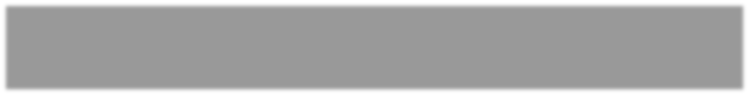 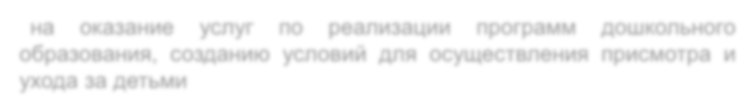 4,0 тыс. руб.- уплата налогов;
209,8 тыс. руб. – расходы на уплату коммунальных платежей;
4 995,0 тыс. рублей – расходы на укрепление материально-технической базы и оплату труда работников учреждений.
228,4 тыс. руб. – расходы на уплату коммунальных платежей;
13 631,0 тыс. рублей – расходы на укрепление материально-технической базы и оплату труда работников учреждений; 
117,5 тыс.рублей – книжные фонды
63,2 тыс. руб. – расходы на уплату коммунальных платежей;
1 118,2 тыс. рублей – расходы на укрепление материально-технической базы и оплату труда работников учреждений;
100,0 тыс.рублей – содержание памятников.
7 461,6 тыс. руб. – расходы на уплату коммунальных платежей;
29 641,3 тыс. рублей – расходы на укрепление материально-технической базы и оплату труда работников учреждений.
Энергосбережение и повышение энергетической                 
                                           эффективности на территории  
                                             муниципального образования 
        «Холм-Жирковский район» Смоленской области»
МУНИЦИПАЛЬНАЯ  ПРОГРАММА
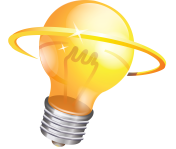 Цель: Повышение энергетической эффективности  потребления ресурсов  и экономии бюджетных средств  в муниципальном образовании «Холм-Жирковский район» Смоленской области
Показатели муниципальной программы:
1.Экономия электрической энергии не  менее 2% ежегодно.
2.Экономия тепловой энергии не менее 2% ежегодно.
3.Экономия природного газа не менее 2% ежегодно.
4.Экономия воды не менее 2% ежегодно.
тыс. руб.
Муниципальная программа финансируется за счет средств  местного бюджета.
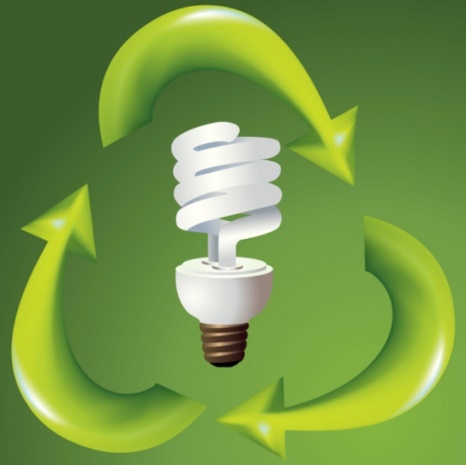 Запланированы расходы на приобретение и замену светильников на энергоэффективные.
БЮДЖЕТ   ДЛЯ     ГРАЖДАН  2024
Создание условий для обеспечения безопасности   
         жизнедеятельности населения муниципального                   
                        образования «Холм-Жирковский район»
                                                              Смоленской области»
МУНИЦИПАЛЬНАЯ  ПРОГРАММА
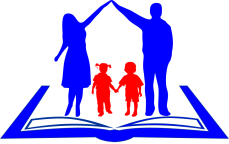 Цель: Обеспечение безопасности  жизнедеятельности населения муниципального образования «Холм-Жирковский район» Смоленской области .
Показатели муниципальной программы:
1.Снижение количества преступлений, совершенных в районе.
2.Снижение количества дорожно-транспортных преступлений в районе.
тыс. руб.
Муниципальная программа финансируется за счет средств  местного бюджета.
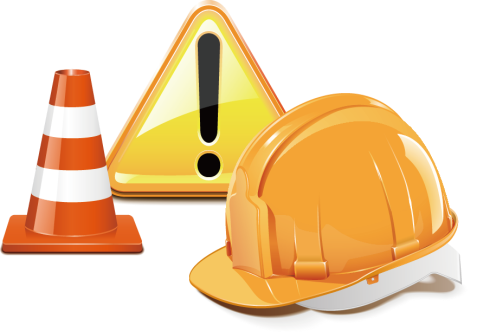 20,0 тыс. рублей – профилактика правонарушений среди несовершеннолетних и молодежи;
20,0 тыс. рублей – расходы на организацию деятельности народной дружины
БЮДЖЕТ   ДЛЯ     ГРАЖДАН  2024
Поддержка пассажирского транспорта общего    
                 пользования в муниципальном образования 
        «Холм-Жирковский район» Смоленской области»
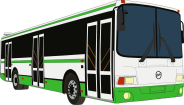 МУНИЦИПАЛЬНАЯ  ПРОГРАММА
Цель: Удовлетворение потребности населения  в качественных услугах  пассажирского транспорта общего пользования.
Показатели муниципальной программы:
1.Сохранение количества внутрирайонных маршрутов.
2.Сохранение количества перевозимых пассажиров.
3.Снижение доли населения, проживающего в населенных пунктах, не имеющих регулярного транспортного сообщения ч административным центром Холм-Жирковского района.
тыс. руб.
Муниципальная программа финансируется за счет  средств местного бюджета на возмещение затрат при оказании услуг по осуществлению пассажирских перевозок автомобильным транспортом во внутрирайонном сообщении, не компенсированных, в связи с государственным регулированием тарифов.
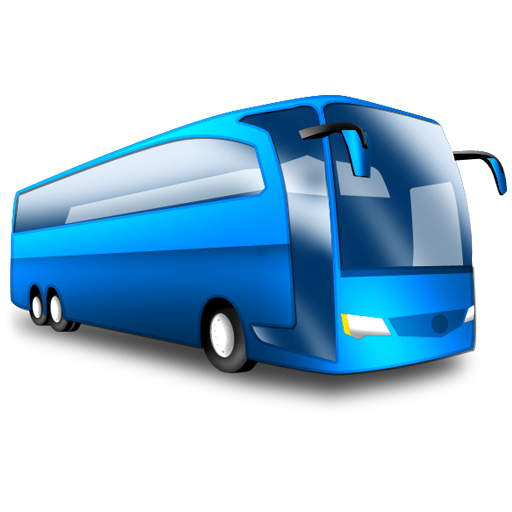 БЮДЖЕТ   ДЛЯ     ГРАЖДАН  2024
Развитие сельского хозяйства в муниципальном 
                         образовании «Холм-Жирковский район»                                  
                                                               Смоленской области»
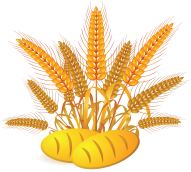 МУНИЦИПАЛЬНАЯ  ПРОГРАММА
Цель: Поддержка сельскохозяйственных товаропроизводителей.
Показатели муниципальной программы:
1.Увеличение урожайности зерновых и зернобобовых культур.
2.Сохранение посевных площадей.
тыс. руб.
Муниципальная программа финансируется за счет  средств местного бюджета и предусматривает расходы на предоставление субсидии юридическим лицам на возмещение части затрат на проведение комплекса агротехнологических работ.
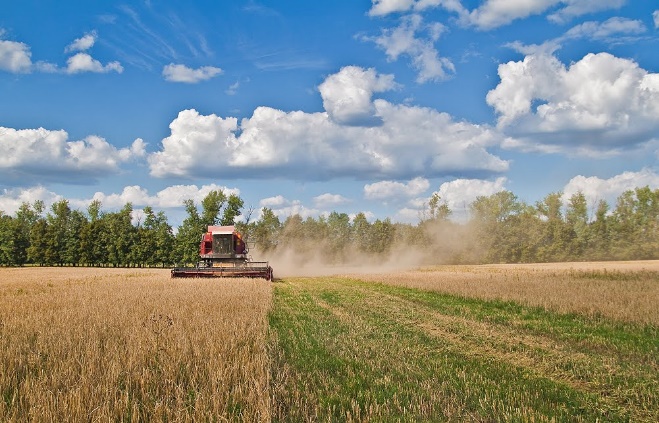 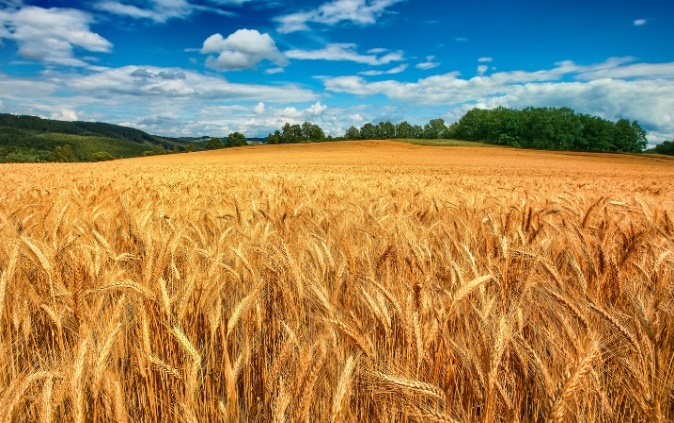 БЮДЖЕТ   ДЛЯ     ГРАЖДАН  2024
«Демографическое развитие                         
                         муниципального образования «Холм-
                Жирковский район» Смоленской области»
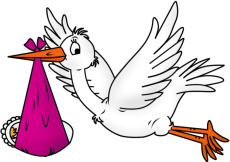 МУНИЦИПАЛЬНАЯ  ПРОГРАММА
Цель: Стабилизация демографической ситуации, поддержка материнства и формирование предпосылок к последующему демографическому росту.
Показатели муниципальной программы:
Сохранение численности населения.
2. Снижение смертности населения.
тыс. руб.
Муниципальная программа финансируется за счет  средств местного бюджета на проведение мероприятий, способствующих укреплению семьи и брака.
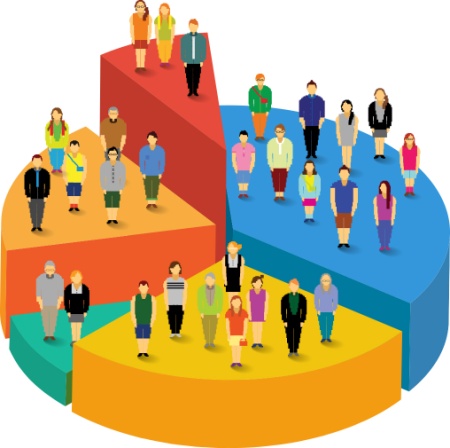 БЮДЖЕТ   ДЛЯ     ГРАЖДАН  2024
«Обеспечение жильем молодых  семей                  
         на территоррии  муниципалього  образования        
   «Холм-Жирковский район» Смоленской области»
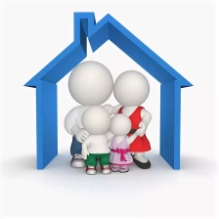 МУНИЦИПАЛЬНАЯ  ПРОГРАММА
Цель: повышение качества жизни молодых семей.
Показатель муниципальной программы:
Увеличение количества молодых семей, улучивших жилищные условия.
тыс. руб.
Муниципальная программа финансируется за счет  средств местного бюджета.
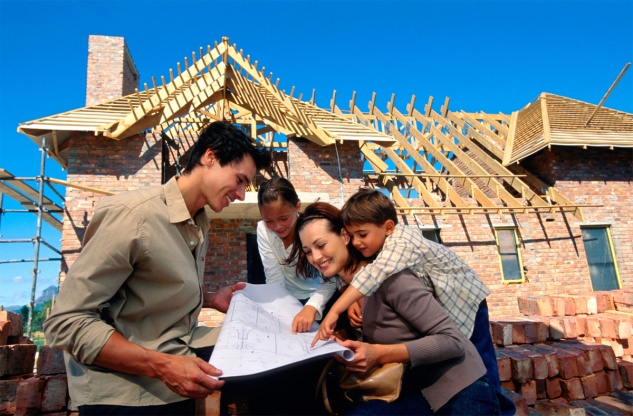 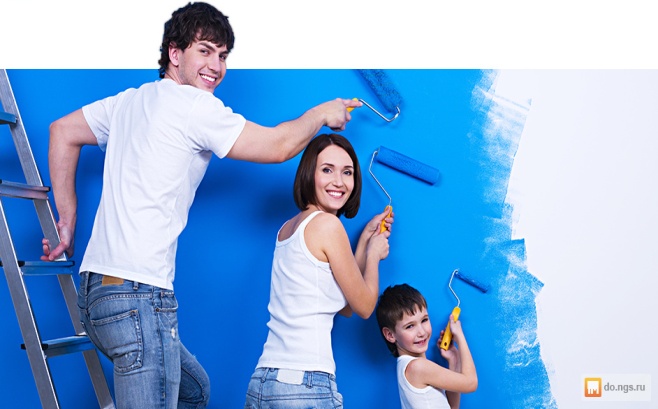 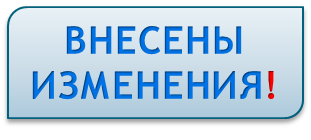 БЮДЖЕТ   ДЛЯ     ГРАЖДАН  2024
Доступная среда на территории                  
                муниципального  образования «Холм-     
      Жирковский район» Смоленской области»
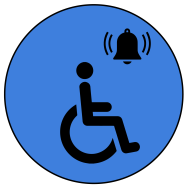 МУНИЦИПАЛЬНАЯ  ПРОГРАММА
Цель: Повышение доступности социально значимых объектов, информационных ресурсов, услуг для лиц с ограниченными возможностями и других маломобильных групп населения, создание условий для  улучшения качества  жизни инвалидов.
Показатель муниципальной программы:
Увеличение количества социально значимых объектов, доступных для лиц с ограниченными возможностями  и других маломобильных групп населения.
тыс. руб.
Муниципальная программа финансируется за счет  средств местного бюджета.
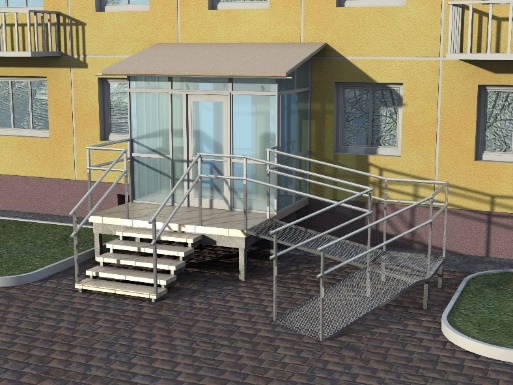 50,0 тыс. рублей – обеспечение доступности объектов и услуг для инвалидов;
25,0 тыс. рублей – проведение мероприятий для инвалидов.
БЮДЖЕТ   ДЛЯ     ГРАЖДАН  2024
« Построение и развитие аппаратно-программного    
             комплекса «Безопасный город»  на территории      
    муниципального  образования «Холм-Жирковский   
                                                 район» Смоленской области»
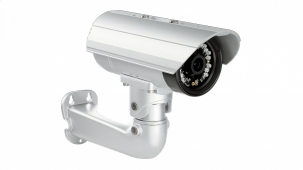 МУНИЦИПАЛЬНАЯ  ПРОГРАММА
Цель: Создание комплексной системы безопасности на территории муниципального образования «Холм-Жирковский район» Смоленской области  для повышения  общественной и личной безопасности граждан за счет применения  новых информационных технологий.
тыс. руб.
Показатели муниципальной программы:
1.Снижение количества преступлений, совершаемых на территории Холм-Жирковского района.
2.Увеличение количества преступлений, раскрытых с применением средств АПК «Безопасный город».
Муниципальная программа финансируется за счет  средств местного бюджета.
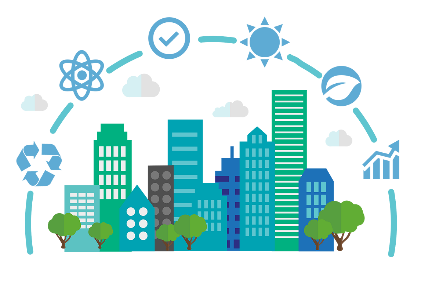 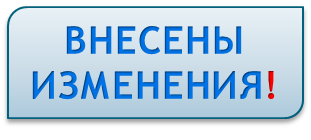 БЮДЖЕТ   ДЛЯ     ГРАЖДАН  2024
«Управление муниципальным имуществом и       
                 земельными ресурсами муниципального               
                  образования «Холм-Жирковский район»                                                  
                                                       Смоленской области»
МУНИЦИПАЛЬНАЯ  ПРОГРАММА
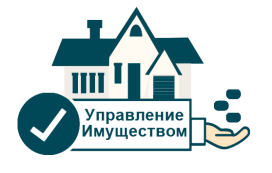 Цель: Эффективное и  рациональное  использование имущества и земельных ресурсов  муниципального образования «Холм-Жирковский район» Смоленской области.
тыс. руб.
Показатели муниципальной программы:
1.Рост доходов, получаемых от арендной платы за земельные участки.
2.Рост доходов от сдачи в аренду имущества.
3.Рост доходов от реализации имущества.
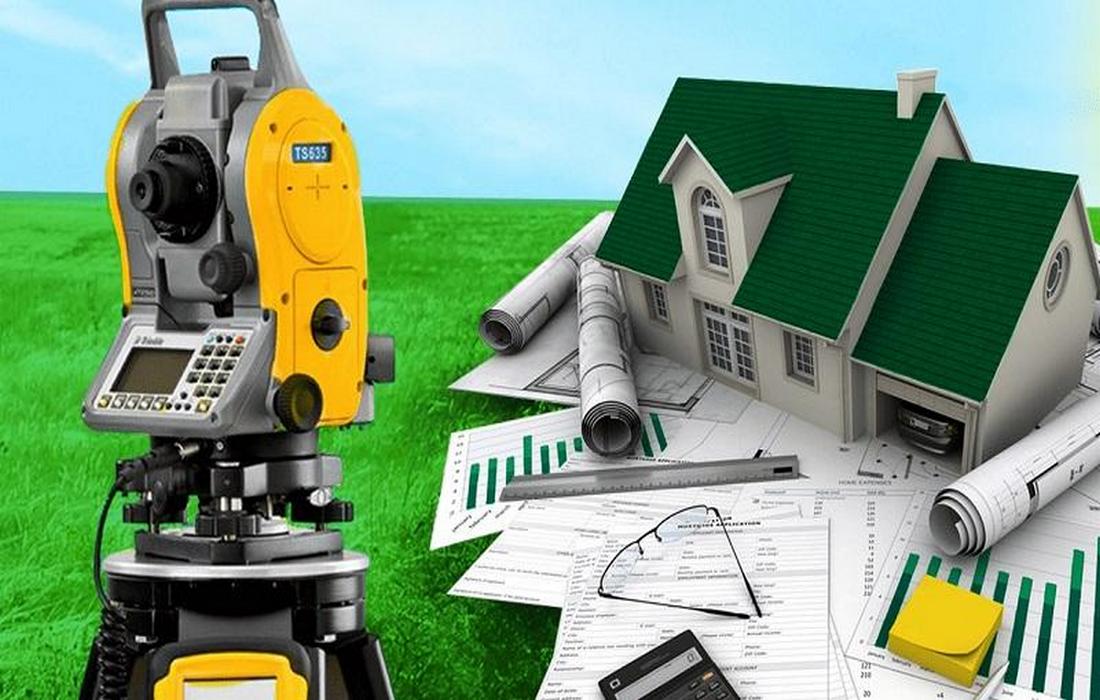 Муниципальная программа финансируется за счет  средств областного и местного бюджетов.
«Обеспечение проведения работ по межеванию земельных участков, независимой рыночной оценке объектов имущества»
«Обеспечение проведения работ по приобретению и содержанию объектов муниципального имущества»
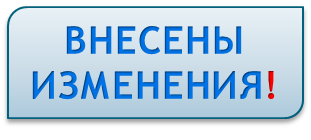 11 903,6 тыс. рублей - Обеспечение проведения работ по содержанию объектов муниципального имущества;
868,0 тыс. рублей – Обеспечение проведения работ по межеванию земельных участков, независимой рыночной оценке объектов движимого и недвижимого имущества
БЮДЖЕТ   ДЛЯ     ГРАЖДАН  2024
«Гражданско-патриотическое воспитание      граждан муниципального  образования «Холм-     
           Жирковский район» Смоленской области»
МУНИЦИПАЛЬНАЯ  ПРОГРАММА
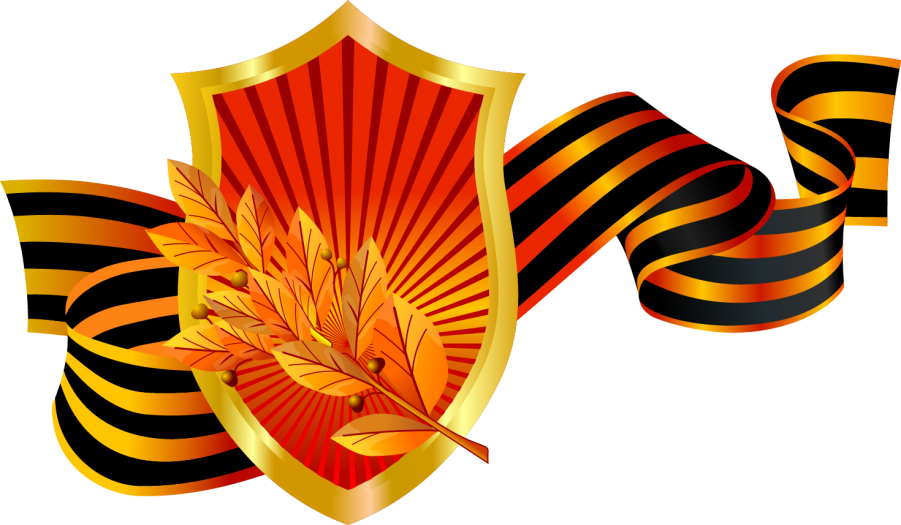 Цель: Развитие  и совершенствование  системы  гражданско-патриотического воспитания  граждан  Холм-Жирковского района,  укрепление чувства сопричастности граждан к истории и культуре  родного края и России  в целом,  сплочение общества  для противодействия экстремизму  и терроризму.
Показатели муниципальной программы:
1.Увеличение доли граждан, участвующих в мероприятиях  гражданско-патриотической направленности.
2.Увеличение количества действующих патриотических объединений и клубов.
тыс. руб.
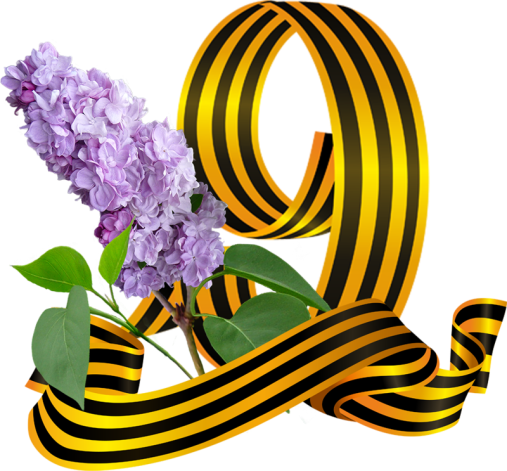 Муниципальная программа финансируется за счет  средств местного бюджета.
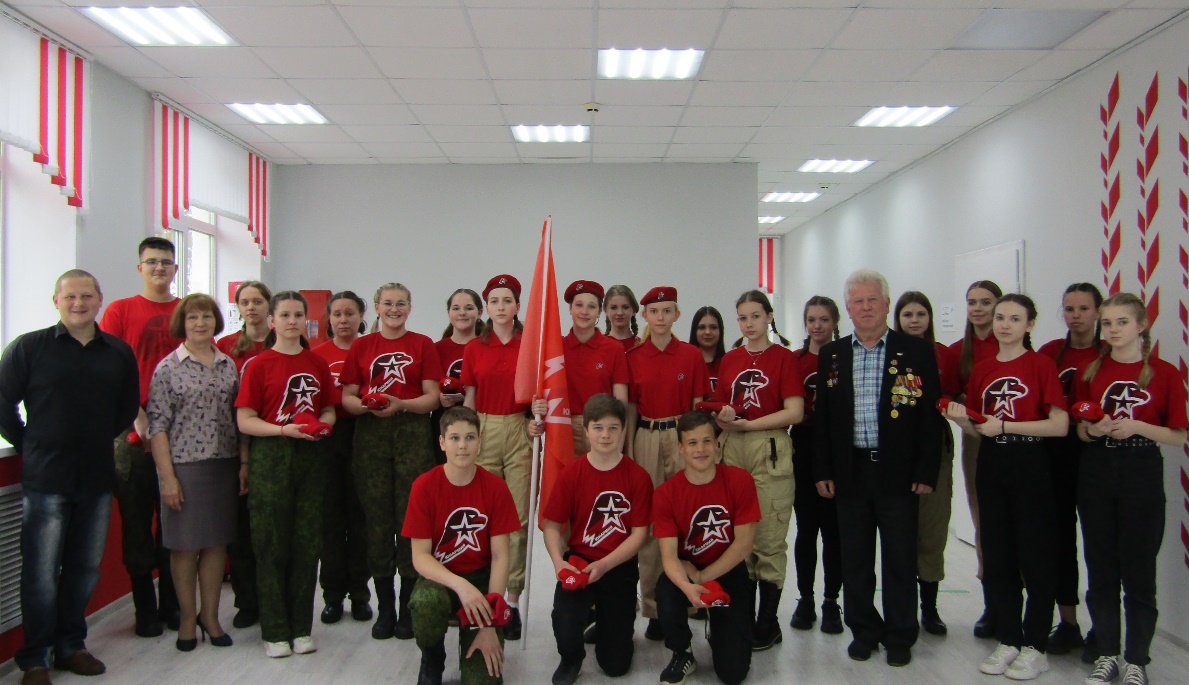 БЮДЖЕТ   ДЛЯ     ГРАЖДАН  2024
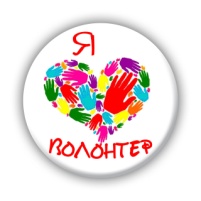 «Развитие добровольчества (волонтерства)               
                   в муниципальном  образовании «Холм-    
            Жирковский район» Смоленской области»
МУНИЦИПАЛЬНАЯ  ПРОГРАММА
Цель: вовлечение в добровольческую (волонтерскую) деятельность граждан всех возрастов, проживающих на территории муниципального образования «Холм-Жирковский район» Смоленской области
Показатели муниципальной программы:
1.Увеличение доли граждан, вовлеченных в добровольческую деятельность.
2.Увеличение количества добровольцев, зарегистрированных в ЕИС «Добровольцы России».
тыс. руб.
Муниципальная программа финансируется за счет  средств местного бюджета.
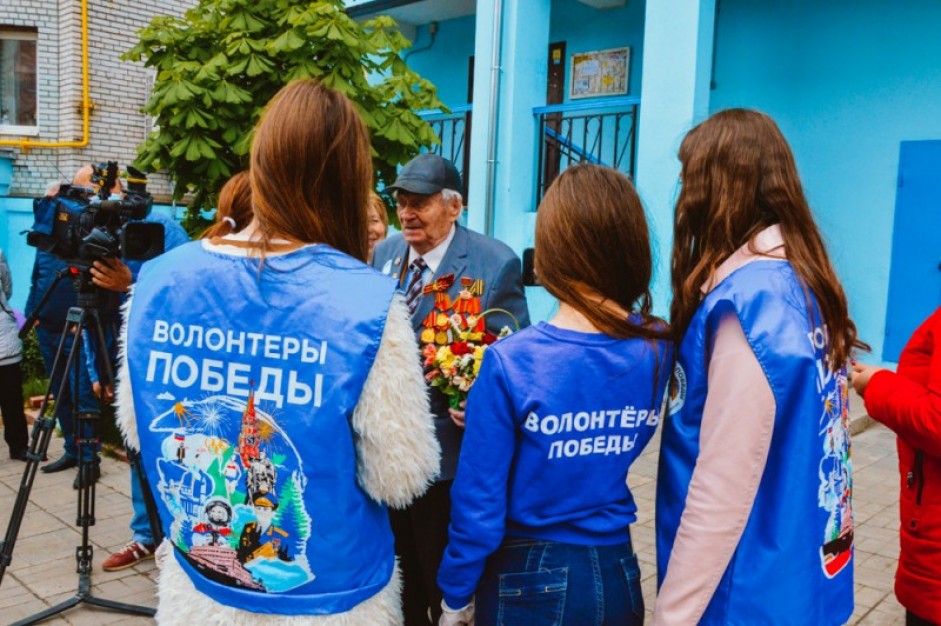 БЮДЖЕТ   ДЛЯ     ГРАЖДАН  2024
«Обращение с твердыми коммунальными  отходами      
     на территории  муниципального образования Холм-      
                    Жирковский район»    Смоленской  области»
МУНИЦИПАЛЬНАЯ  ПРОГРАММА
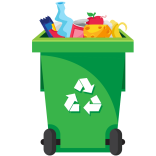 Цель: Предотвращение вредного воздействия отходов на здоровье человека и окружающую среду на территории муниципального образования "Холм-Жирковский район" Смоленской области
Показатель муниципальной программы:
Увеличение количества обустроенных площадок на территории МО «Холм-Жирковский район» Смоленской области.
тыс. руб.
Муниципальная программа финансируется за счет  средств местного бюджета и предусматривает расходы на вывоз мусора с территории пгт. Холм-Жирковский.
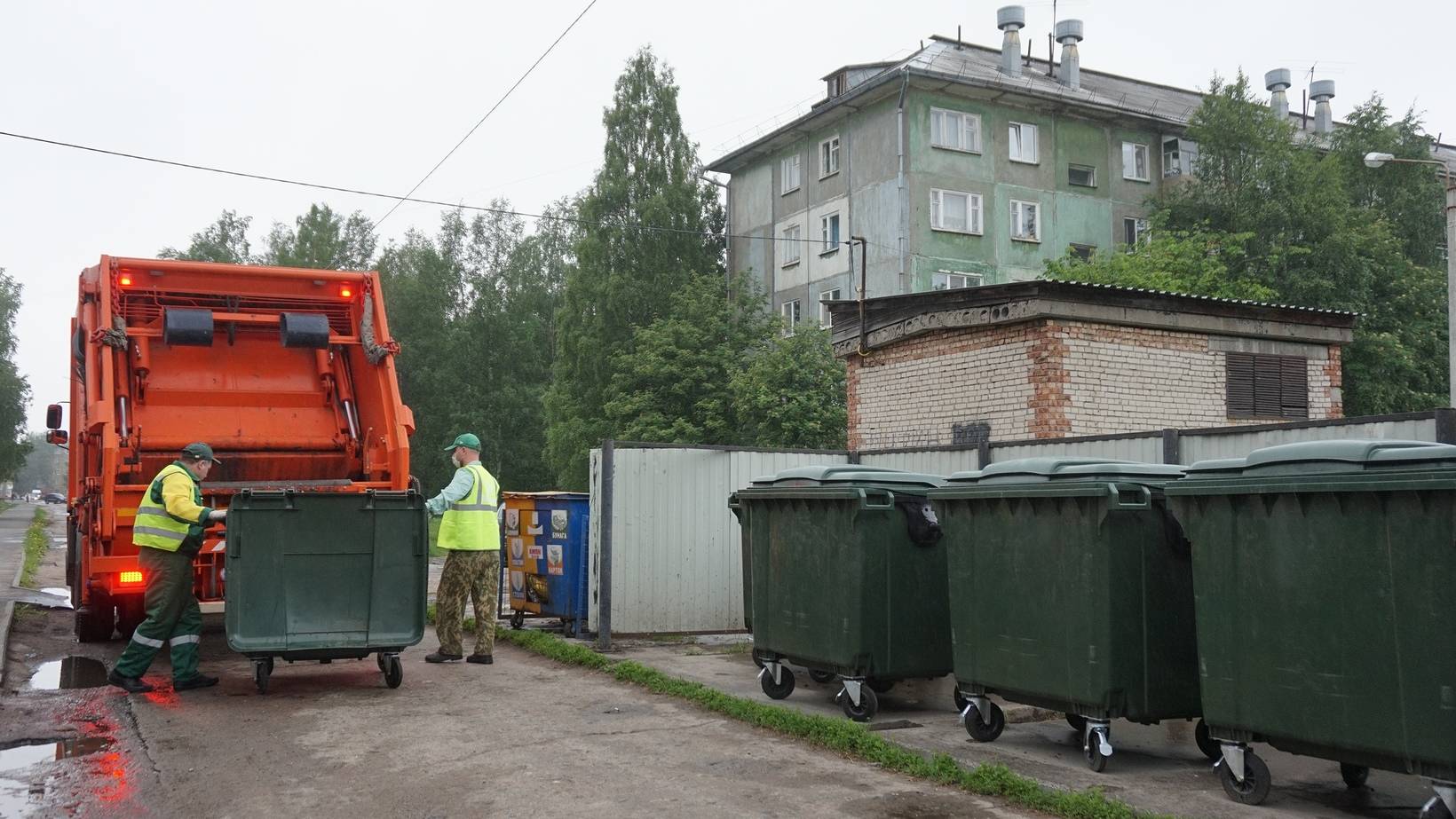 БЮДЖЕТ   ДЛЯ     ГРАЖДАН  2024
«Укрепление  общественного здоровья»
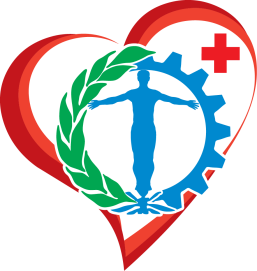 МУНИЦИПАЛЬНАЯ  ПРОГРАММА
Цель: увеличение доли граждан, систематически занимающихся физической культурой и спортом. Охват медицинским осмотром учащихся  общеобразовательных организаций.
Показатели муниципальной программы:
1.Увеличение доли граждан, систематически занимающихся физической культурой и спортом.
2.Проведение профилактических мероприятий, направленных на укрепление здоровья.
тыс. руб.
Муниципальная программа финансируется за счет  средств местного бюджета.
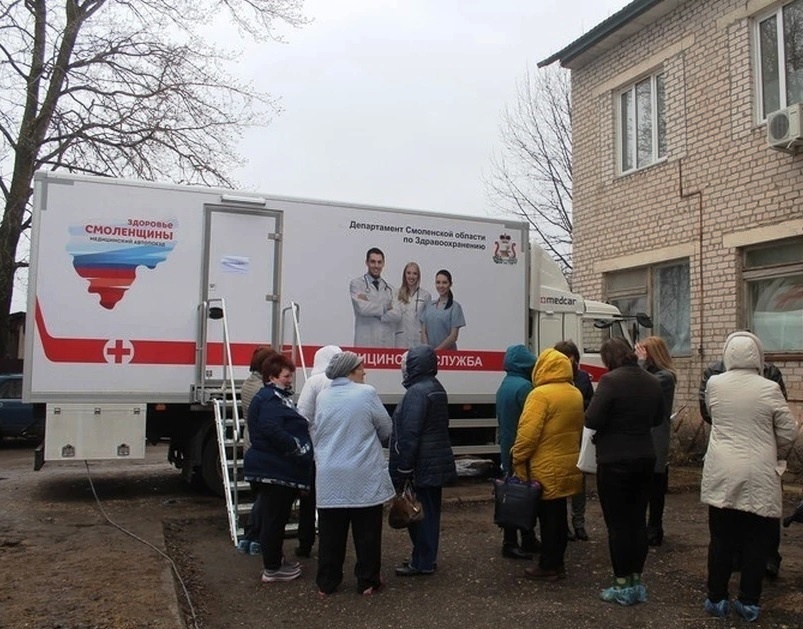 БЮДЖЕТ   ДЛЯ     ГРАЖДАН  2024
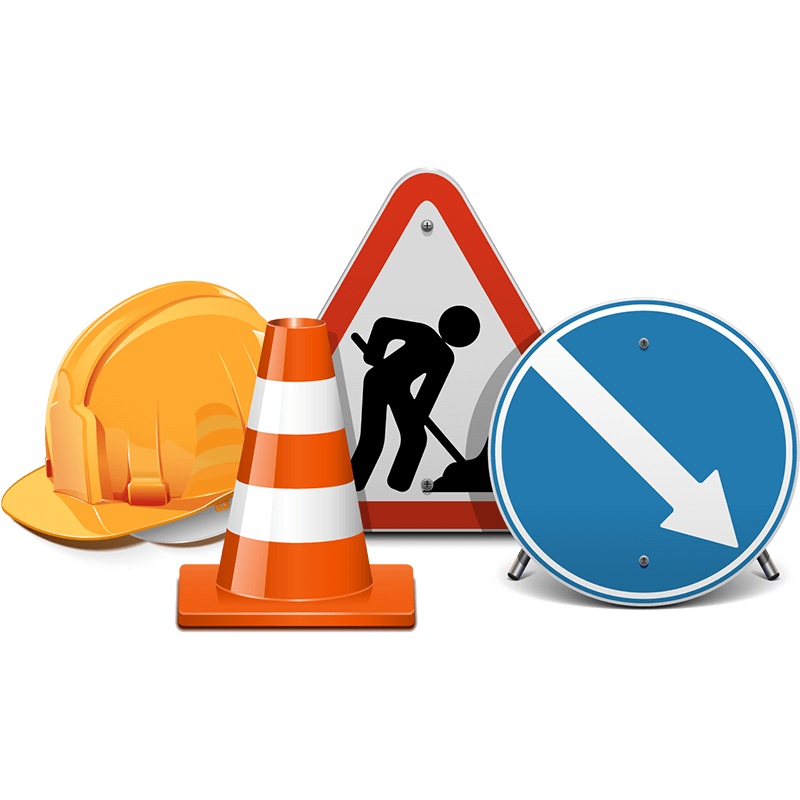 Развитие дорожно-транспортного комплекса   
                    муниципального образования «Холм-
         Жирковский район» Смоленской области»
МУНИЦИПАЛЬНАЯ  ПРОГРАММА
Цель: сохранение и улучшение качества существующей сети автомобильных дорог общего пользования местного значения муниципального образования «Холм-Жирковский район» Смоленской области.
Показатели муниципальной программы:
Увеличение протяженности отремонтированных дорог общего пользования местного значения.
тыс. руб.
Муниципальная программа финансируется за счет  средств областного и местного бюджетов.
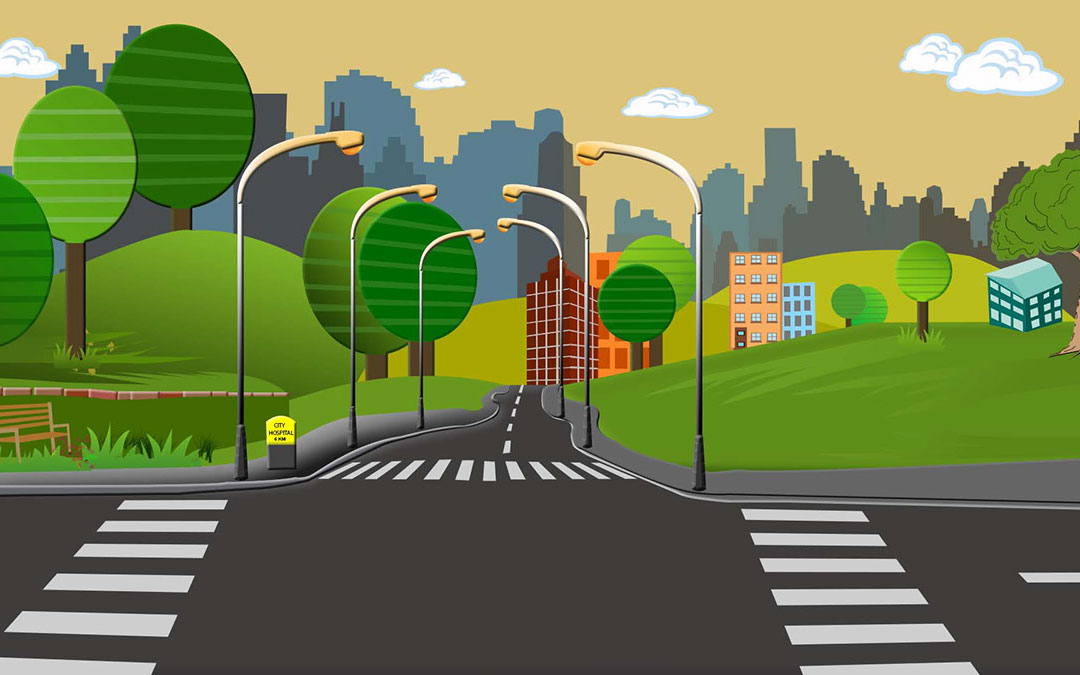 БЮДЖЕТ   ДЛЯ     ГРАЖДАН  2024
Обеспечение безопасности дорожного движения     
           на территории  муниципального образования   
    «Холм- Жирковский район» Смоленской области»
МУНИЦИПАЛЬНАЯ  ПРОГРАММА
Цель: сокращение дорожно-транспортных проишествий, повышение безопасности дорожного движения на территории Холм-Жирковского района.
тыс. руб.
Показатели муниципальной программы:
Количество лиц, пострадавших в ДТП.
Количество дорожно-транспортных проишествий.
Муниципальная программа финансируется за счет  средств областного и местного бюджетов.
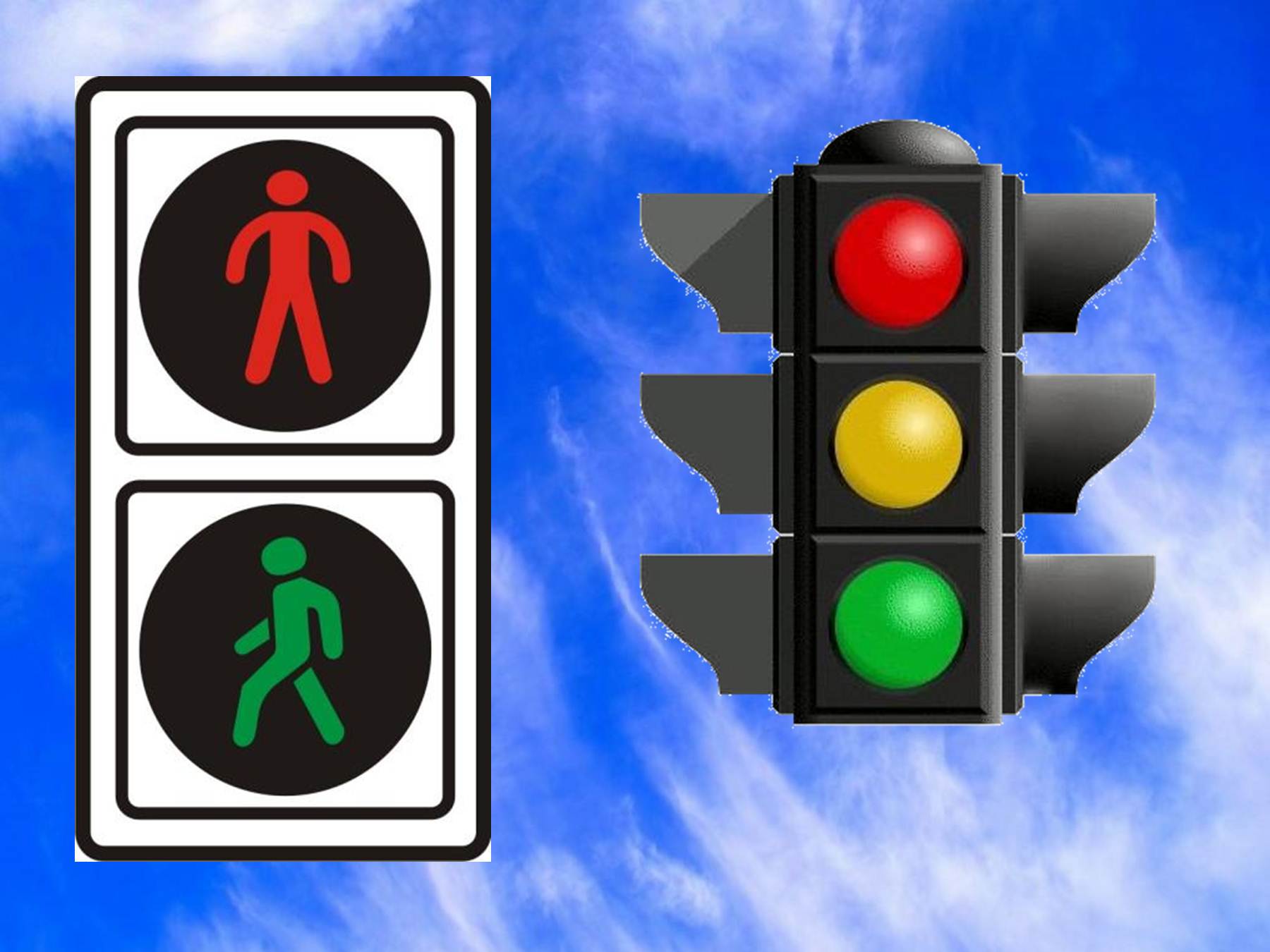 БЮДЖЕТ   ДЛЯ     ГРАЖДАН  2024
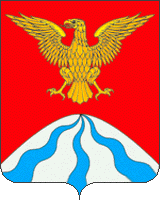 НАЦИОНАЛЬНЫЕ  ПРОЕКТЫ  НА  ТЕРРИТОРИИ  ХОЛМ-ЖИРКОВСКОГО  РАЙОНА
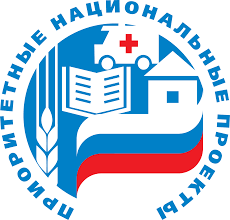 Национальные проекты, направленные на обеспечение прорывного научно-технологического и социально-экономического развития России, повышения уровня жизни, создания условий и возможностей для самореализации и раскрытия таланта каждого человека, установлены Указом Президента  Российской Федерации  от 07 мая 2018 года 204 «О национальных целях и стратегических задачах развития Российской Федерации на период до 2024 года».
На территории  Холм-Жирковского района Смоленской области в 2019-2023 годах  проводились мероприятия в рамках реализации 8 национальных проектов:
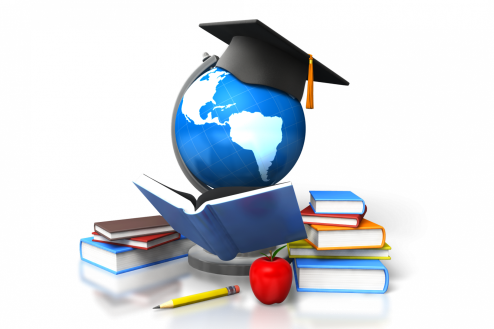 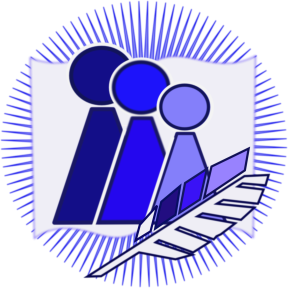 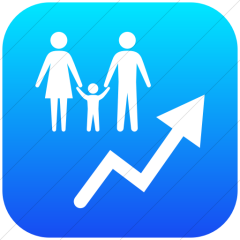 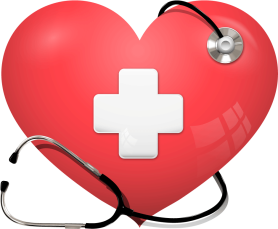 Здравоохранение
Демография
Образование
Культура
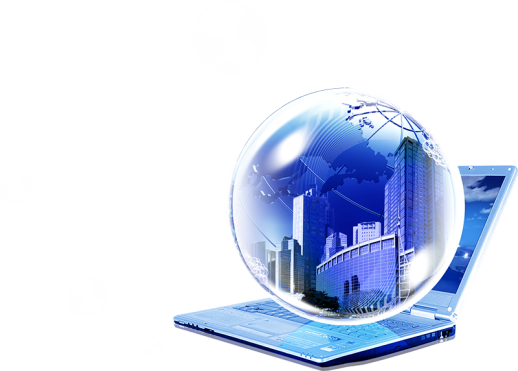 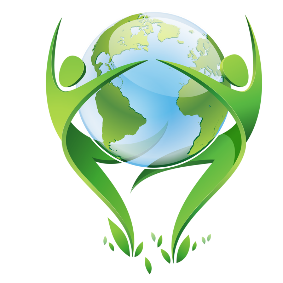 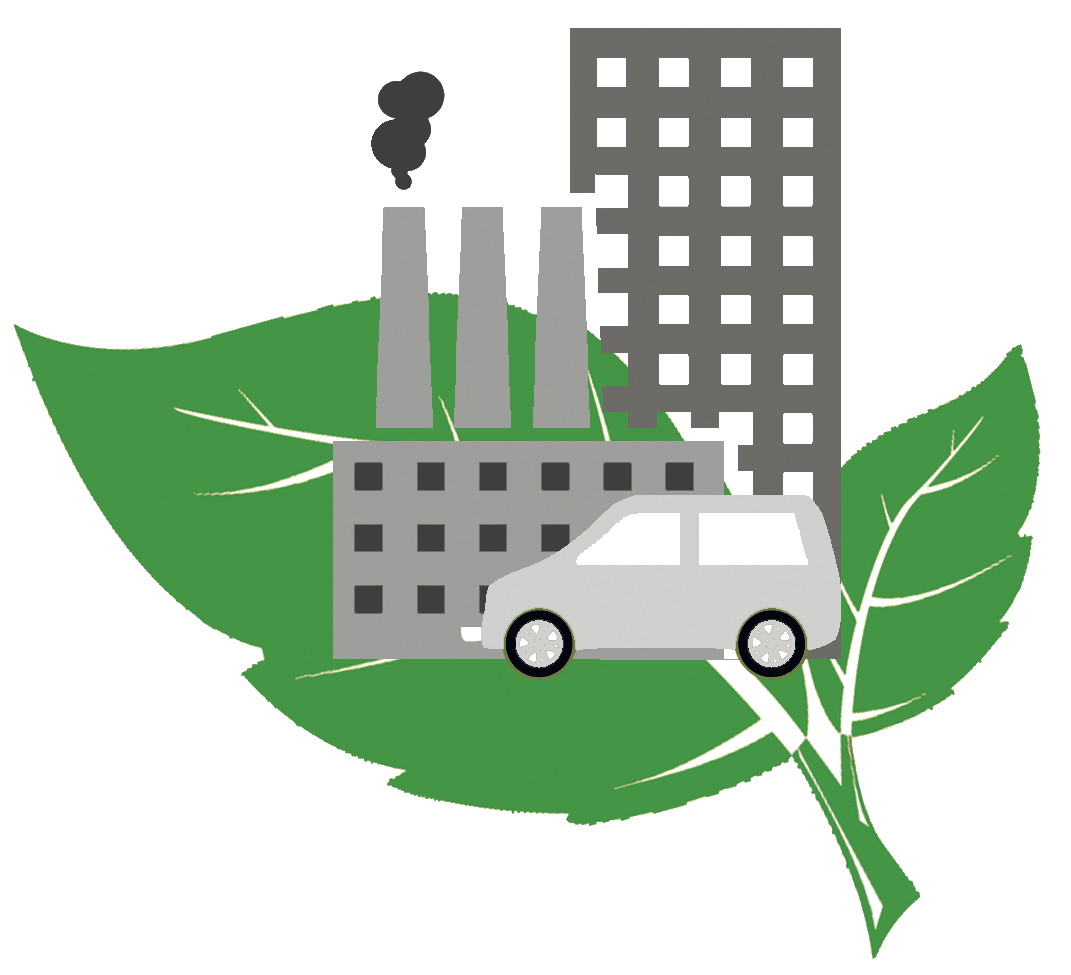 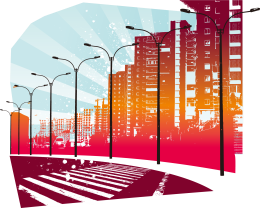 Безопасные и качественные автомобильные 
дороги
Цифровая экономика
Жилье и
 городская среда
Экология
БЮДЖЕТ   ДЛЯ     ГРАЖДАН  2024
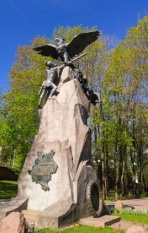 «Сохранение, охрана объектов культурного наследия    
       (памятников истории и культуры)расположенных на     
             территории  муниципального образования «Холм- 
                        Жирковский район»    Смоленской  области»
МУНИЦИПАЛЬНАЯ  ПРОГРАММА
Цель: Создание условий для сохранения объектов культурного наследия (па­мятников истории и культуры), расположенных на территории муниципального образования «Холм-Жирковский район» Смоленской области
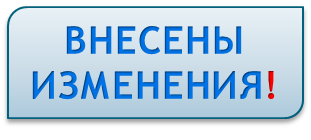 Показатель муниципальной программы:
Увеличение количества объектов культурного наследия, по которым проведены ремонтные работы.
тыс. руб.
Муниципальная программа финансируется за счет  средств  местного бюджета.
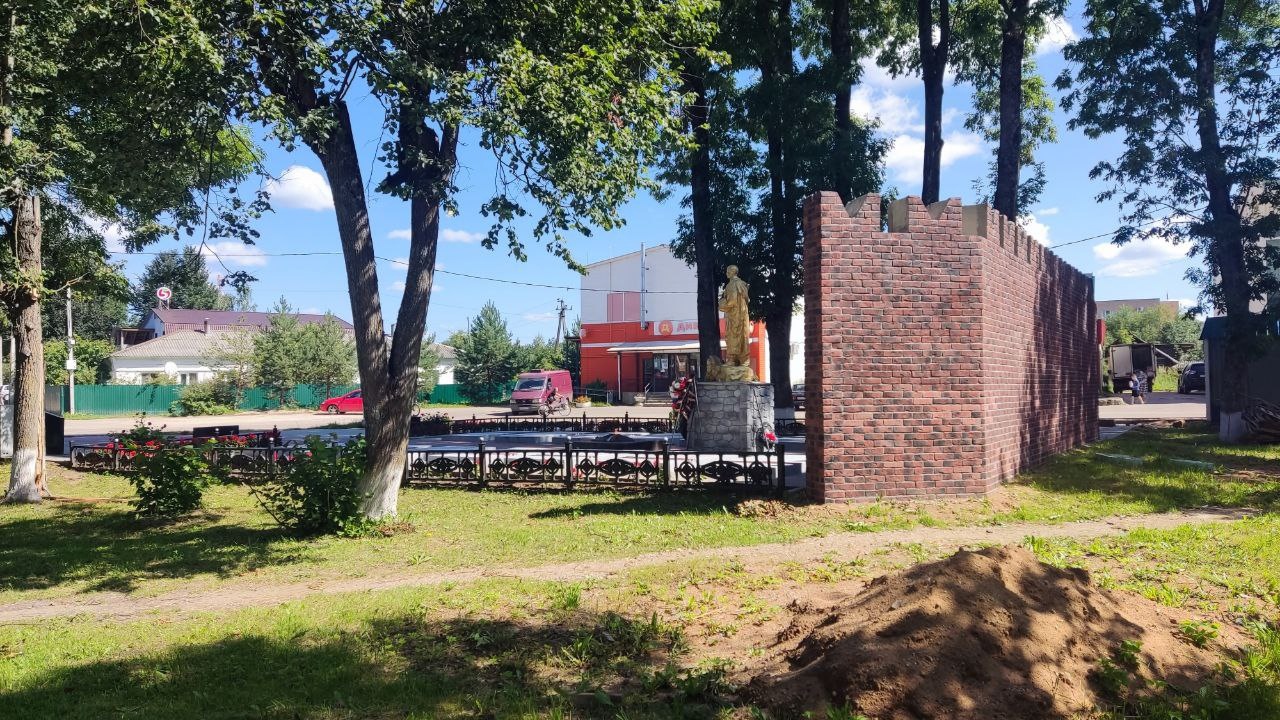 БЮДЖЕТ   ДЛЯ     ГРАЖДАН  2022
ИСТОЧНИКИ  РАЗМЕЩЕНИЯ  ИНФОРМАЦИИ   О   БЮДЖЕТЕ
Официальный сайт
 Администрации муниципального 
 образования «Холм-Жирковский район» Смоленской области
holm.admin-smolensk.ru

Официальное печатное издание
    Холм-Жирковская районная газета «Вперед»
Социальные сети
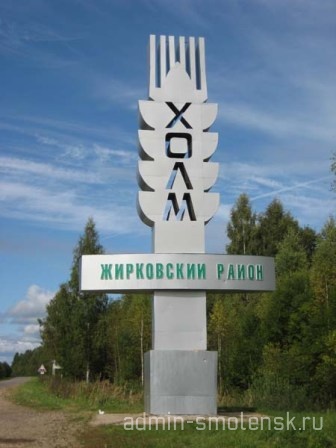 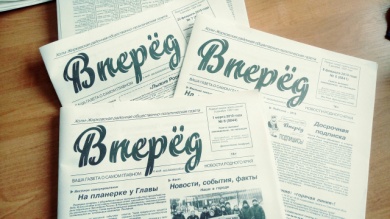 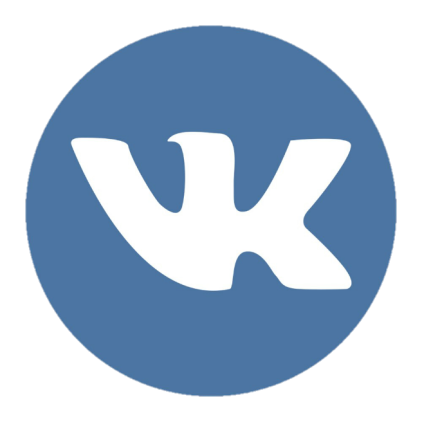 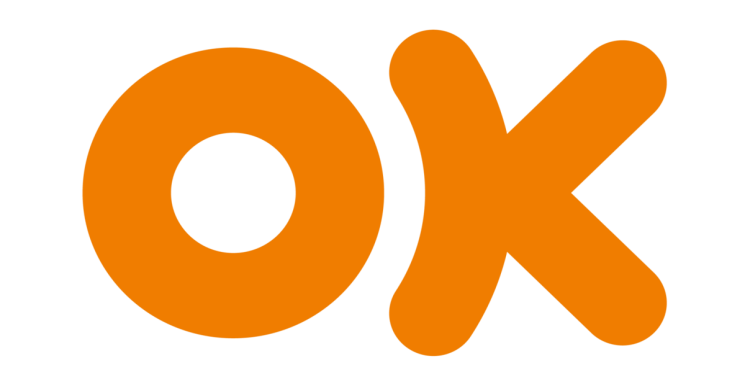 БЮДЖЕТ   ДЛЯ     ГРАЖДАН  2024
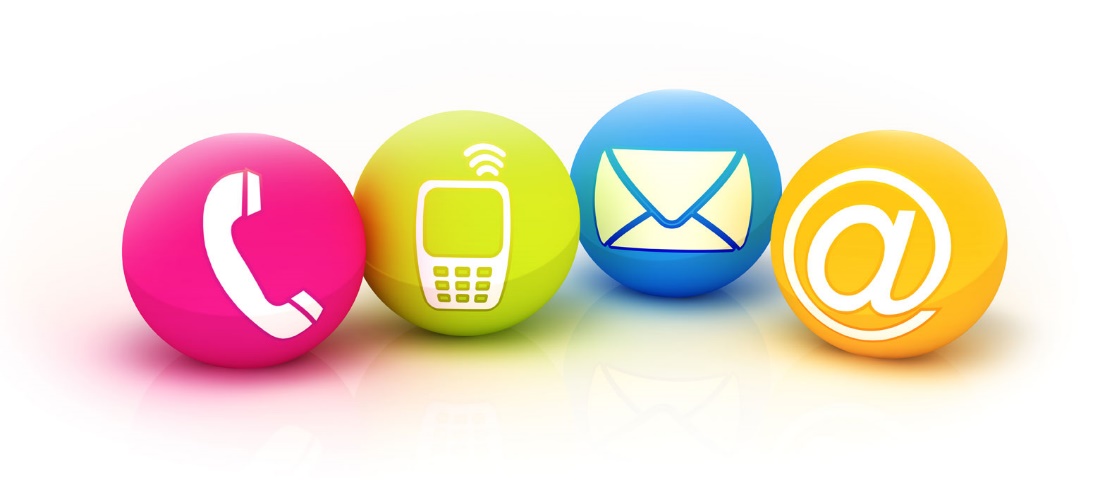 КОНТАКТНАЯ   ИНФОРМАЦИЯ
Финансовое управление Администрации МО «Холм-Жирковский район»
Заместитель Главы муниципального образования -
начальник Финансового управления
Журавлева Оксана Николаевна
БЮДЖЕТ   ДЛЯ     ГРАЖДАН  2024